Bundestagswahl ♦ 23. Februar 2025
Beispiele 
für die Auswertung
von Stimmzetteln
Allgemeine Erläuterungen (I)
Ungültig sind beide Stimmen insbesondere,wenn der Stimmzettel …
… 	nicht gekennzeichnet ist (ohne Beschlussfassung)
… 	mit einem besonderen Merkmal versehen ist
… 	völlig durchgestrichen oder durchgerissen ist
… 	auf der Rückseite gekennzeichnet oder beschrieben ist
… 	nicht amtlich hergestellt oder für einen Wahlkreis in einem	anderen Bundesland gültig ist
Allgemeine Erläuterungen (II)
 Bei Briefwahl zusätzlich: Ungültig sind beide Stimmen, wenn …
…	der weiße Stimmzettelumschlag „leer“ abgegeben wurde 	(ohne Beschlussfassung)
…	sich mehrere gekennzeichnete Stimmzettel im weißen 	Stimmzettelumschlag befinden, die jedoch nicht gleich lauten
	Sofern nicht bereits eine Zurückweisung des Wahlbriefs erfolgt ist,	auch wenn der weiße Stimmzettelumschlag …
…	nicht amtlich ist
…	in einer offensichtlich das Wahlgeheimnis gefährdenden Weise 	von den übrigen abweicht
…	einen deutlich fühlbaren Gegenstand enthält
Allgemeine Erläuterungen (III)
Ungültig ist die Erst- bzw. die Zweitstimme, wenn der Stimmzettel …
… 	nur eine Stimmabgabe enthält – 	hinsichtlich der nicht abgegebenen Stimme (ohne Beschlussfassung)
… 	insoweit den Wählerwillen nicht zweifelsfrei erkennen lässt
… 	insoweit einen Zusatz oder Vorbehalt enthält
Ungültig ist nur die Erststimme,wenn der Stimmzettel …
… 	für einen anderen Wahlkreis innerhalb 	desselben Bundeslands gültig ist
Stapelbildung  Urnenwahl – Stapel a)
Erst- und Zweitstimme zweifelsfrei gültig für Bewerber und Landesliste derselben Partei (sortiert nach Parteien)
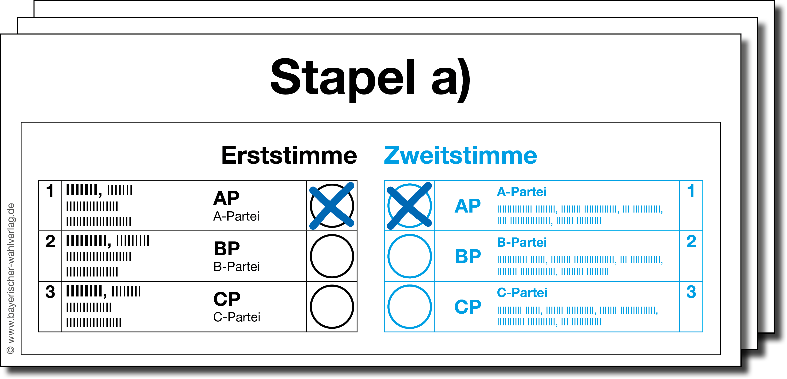 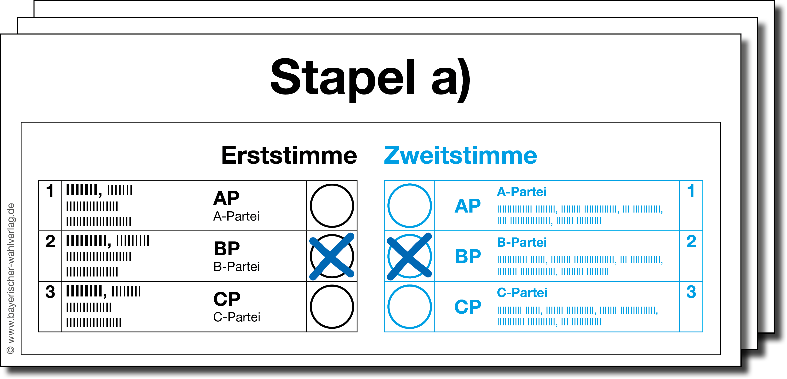 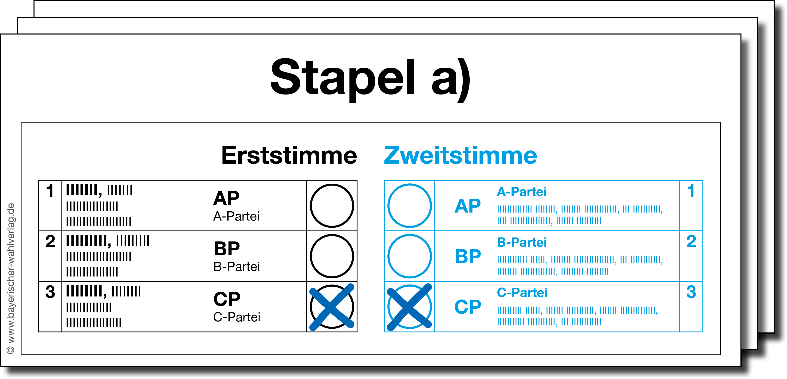 Stapelbildung  Urnenwahl – Stapel b)
Erst- und Zweitstimme zweifelsfrei gültig für Bewerber und Landesliste verschiedener Wahlvorschlagsträger oder
nur Erststimme zweifelsfrei gültig (und Zweitstimme nicht abgegeben) oder
nur Zweitstimme zweifelsfrei gültig (und Erststimme nicht abgegeben)
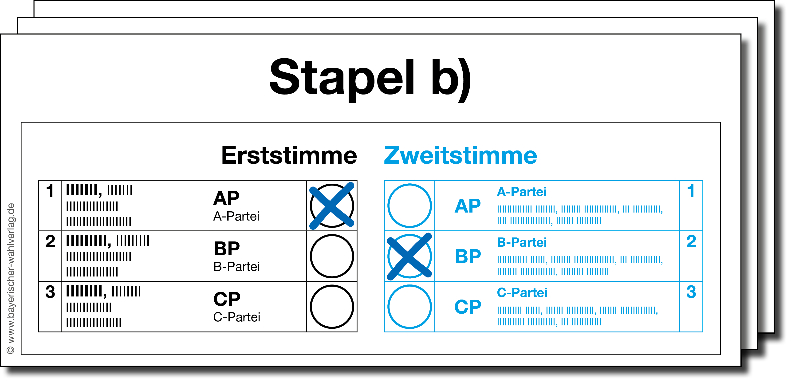 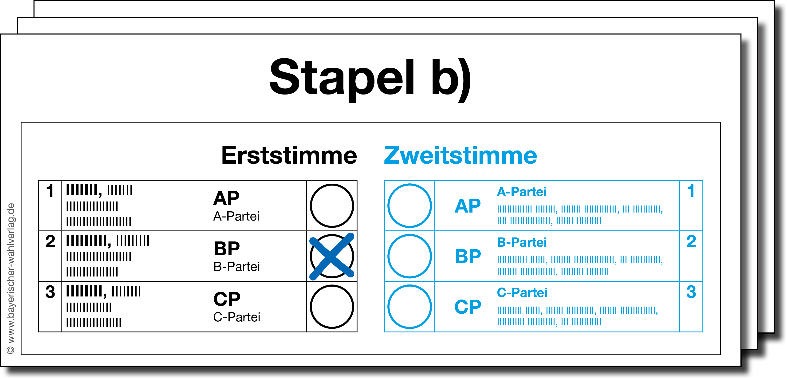 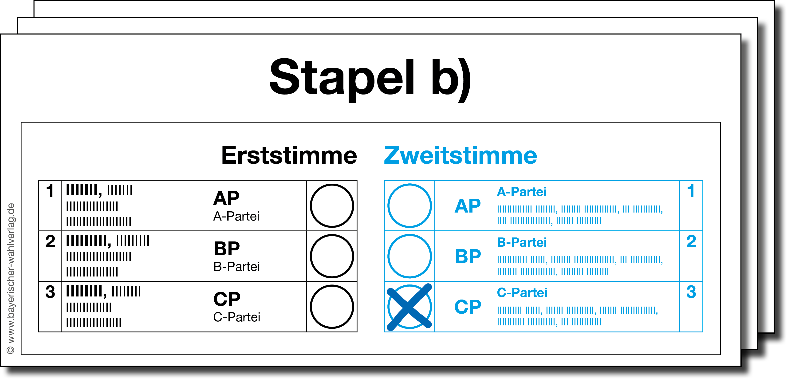 Stapelbildung Urnenwahl – Stapel c) und Stapel d)
Ungekennzeichnete (= leer abgegebene) Stimmzettel




Übrige Stimmzettel (mit Anlass zu Bedenken)
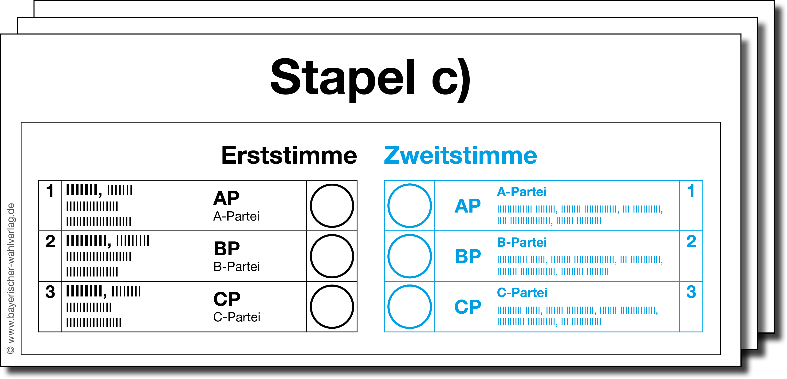 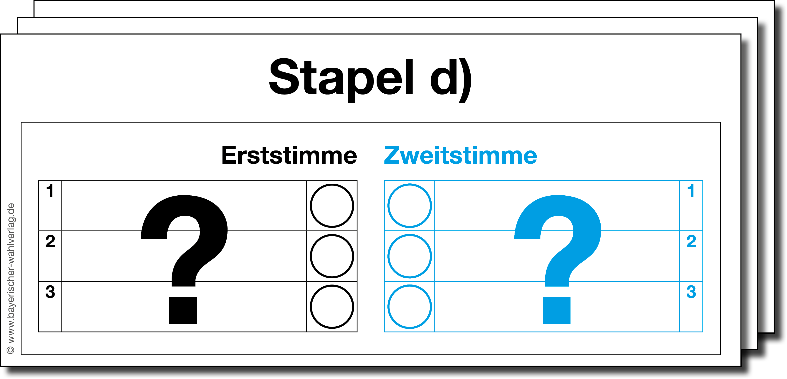 Stapelbildung Briefwahl – Stapel a)
Erst- und Zweitstimme zweifelsfrei gültig für Bewerber und Landesliste derselben Partei (sortiert nach Parteien)
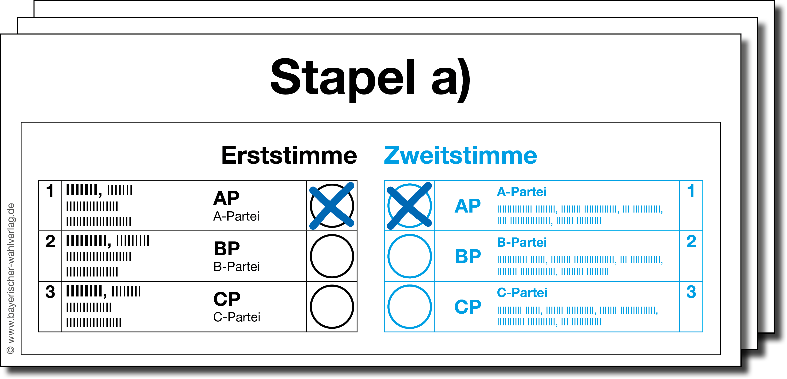 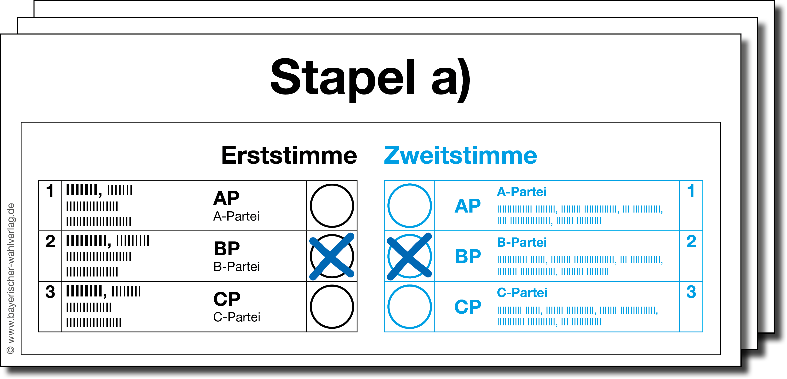 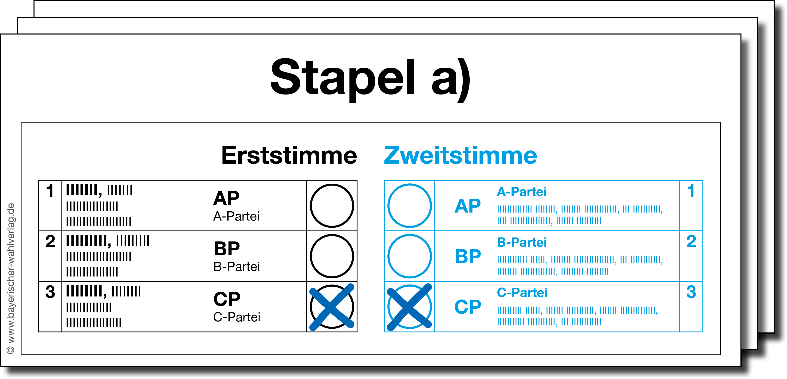 Stapelbildung Briefwahl – Stapel b)
Erst- und Zweitstimme zweifelsfrei gültig für Bewerber und Landesliste verschiedener Wahlvorschlagsträger oder
nur Erststimme zweifelsfrei gültig (und Zweitstimme nicht abgegeben) oder
nur Zweitstimme zweifelsfrei gültig (und Erststimme nicht abgegeben)
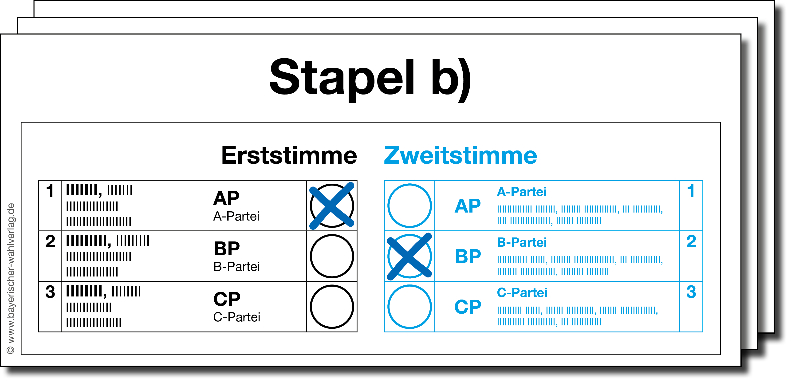 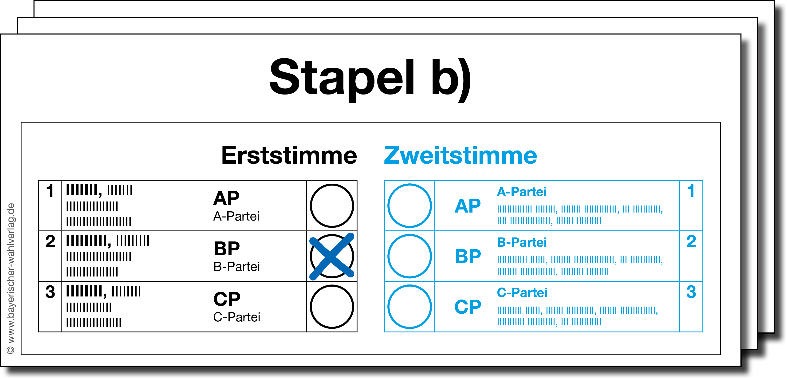 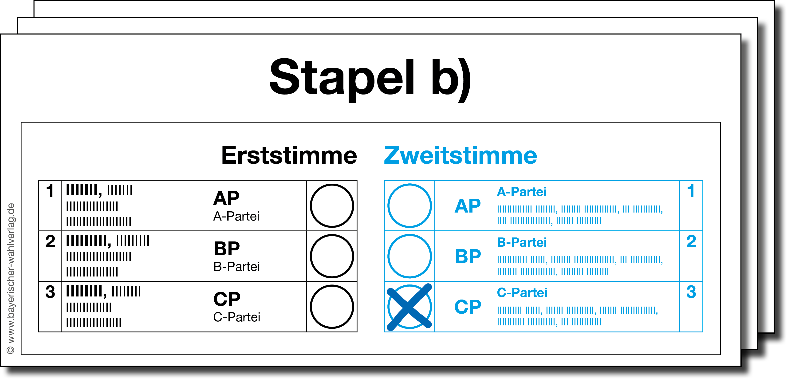 Stapelbildung Briefwahl – Stapel c) und Stapel d)
Ungekennzeichnete (= leer abgegebene) Stimmzettel und
leer abgegebene Stimmzettelumschläge




Stimmzettelumschläge mit mehreren Stimmzetteln
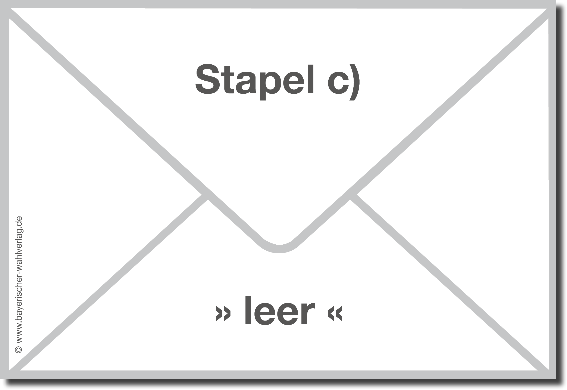 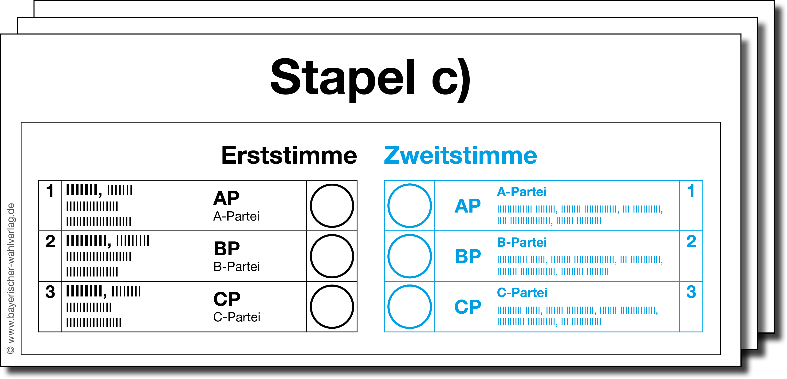 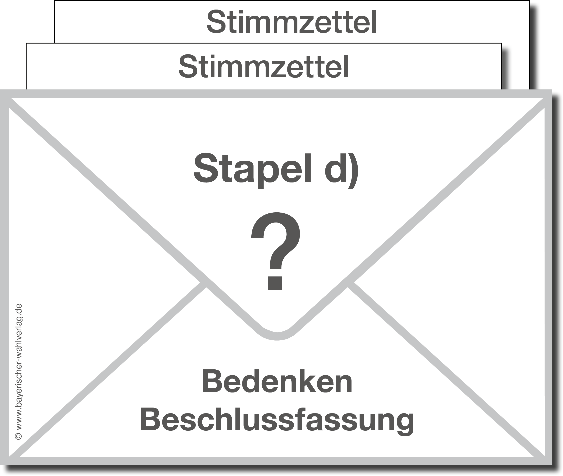 Stapelbildung Briefwahl – Stapel e)
Übrige Stimmzettel und Stimmzettelumschläge (mit Anlass zu Bedenken)
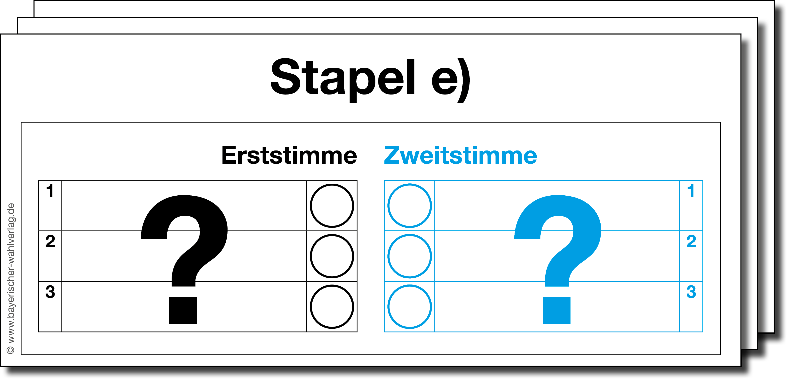 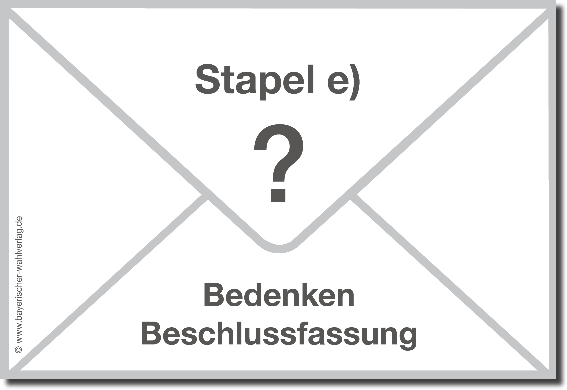 Kreuz bei Erst- und Zweitstimme derselben Partei
1
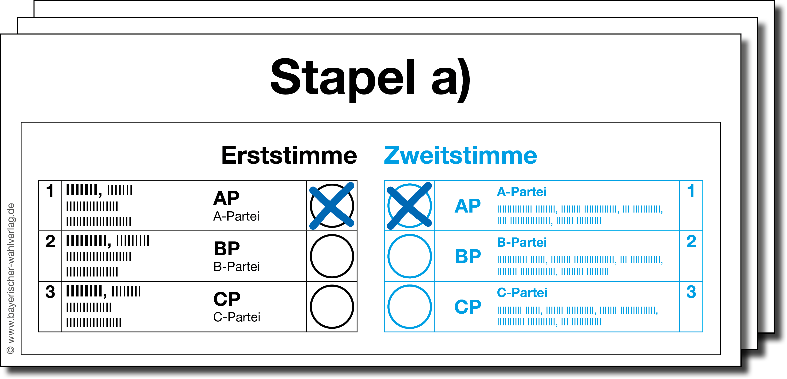 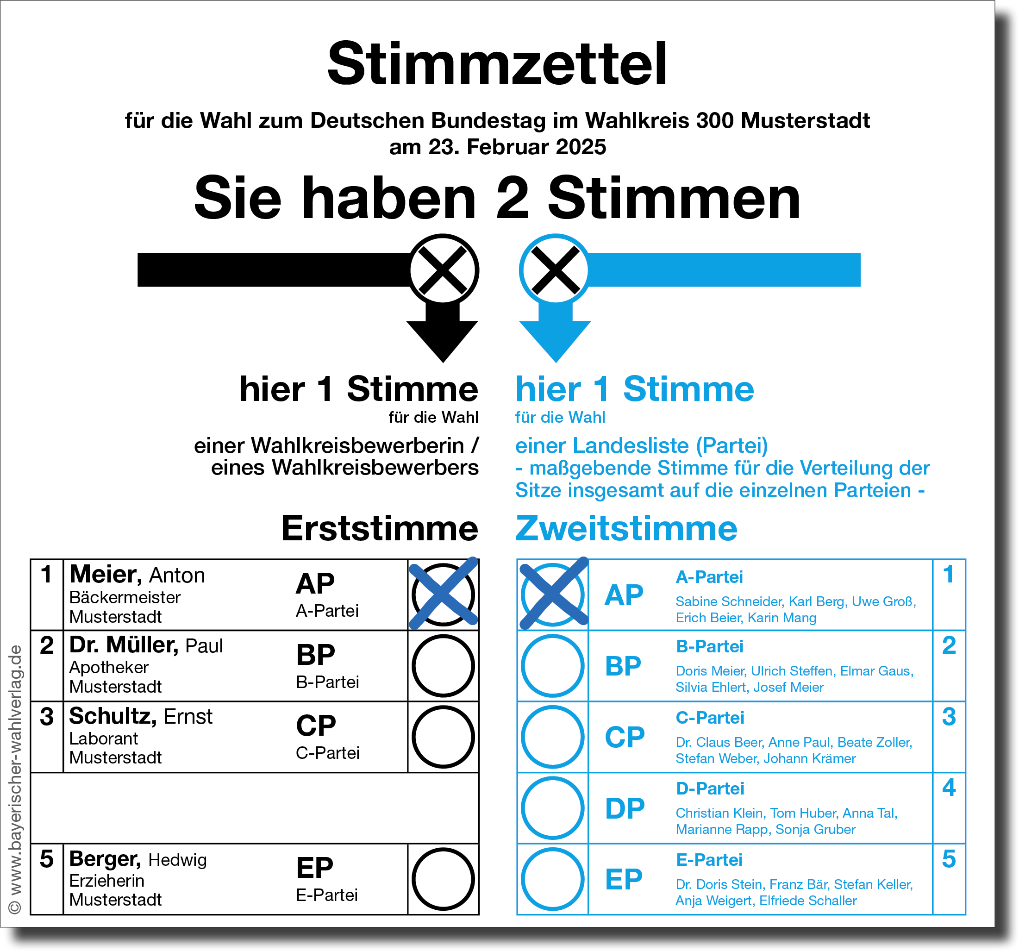 Erststimme:     gültig
Ergebnisspalte:       ZS I
Kennbuchstabe:       D1
Zweitstimme:   gültig
Ergebnisspalte:       ZS I
Kennbuchstabe:       F1
Kreuz an anderer Stelle
2
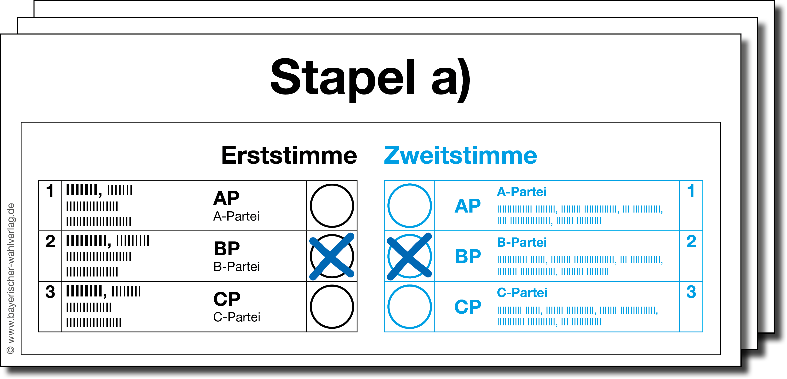 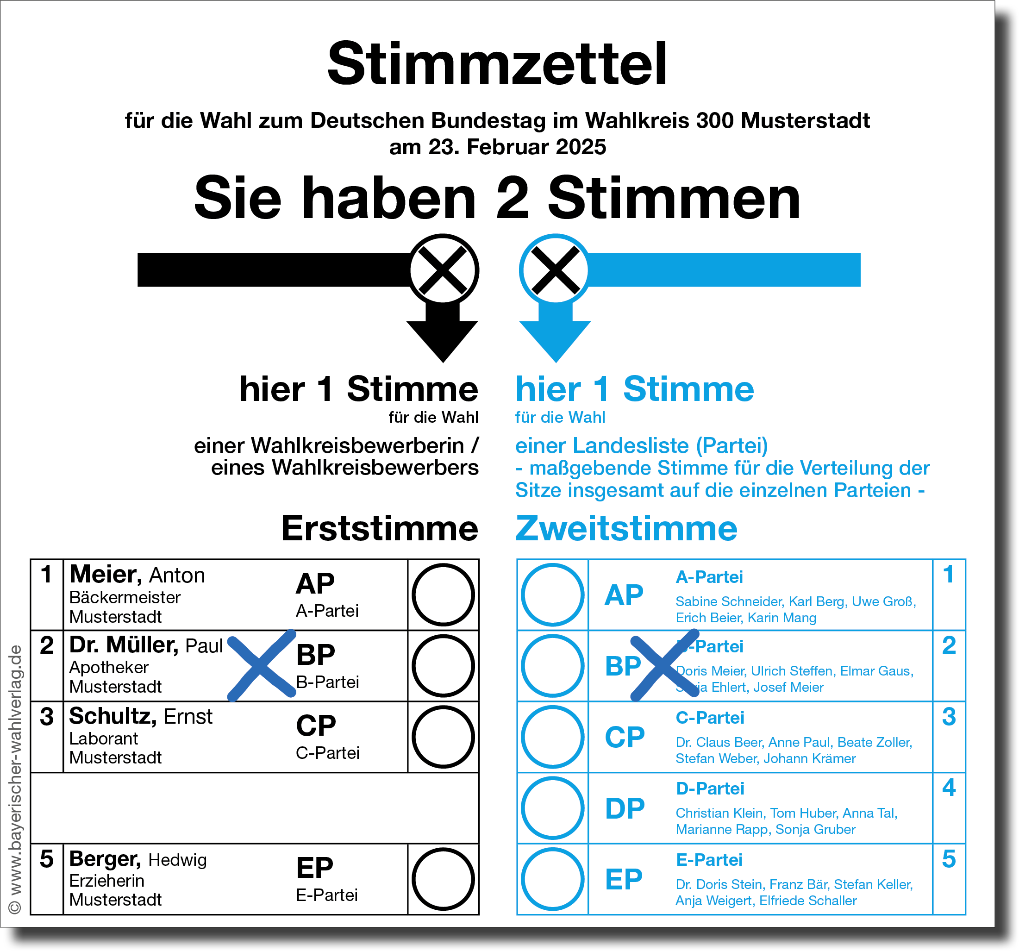 Erststimme:     gültig
Ergebnisspalte:       ZS I
Kennbuchstabe:       D2
Zweitstimme:   gültig
Ergebnisspalte:       ZS I
Kennbuchstabe:       F2
Kreuz bei Erst- und Zweitstimme verschiedener Wahlvorschlagsträger
3
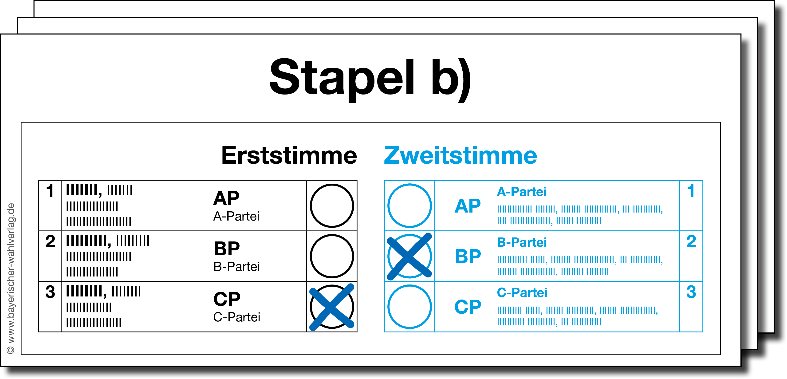 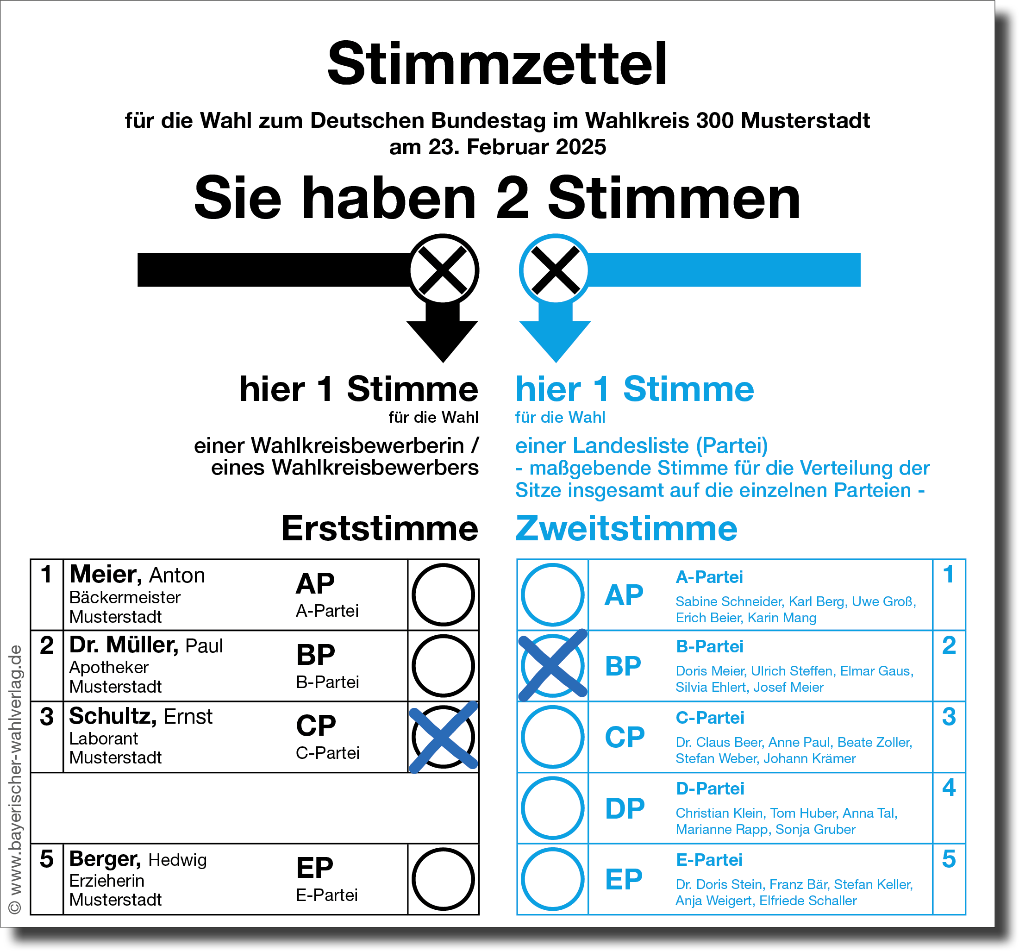 Erststimme:     gültig
Ergebnisspalte:      ZS II
Kennbuchstabe:       D3
Zweitstimme:   gültig
Ergebnisspalte:      ZS II
Kennbuchstabe:       F2
Kreuz nur bei Erststimme
4
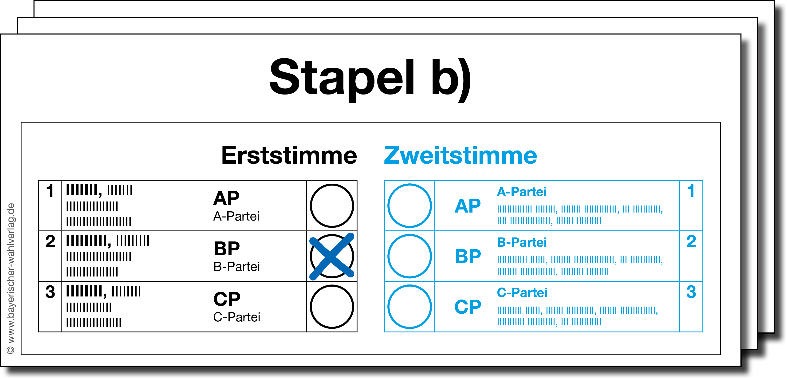 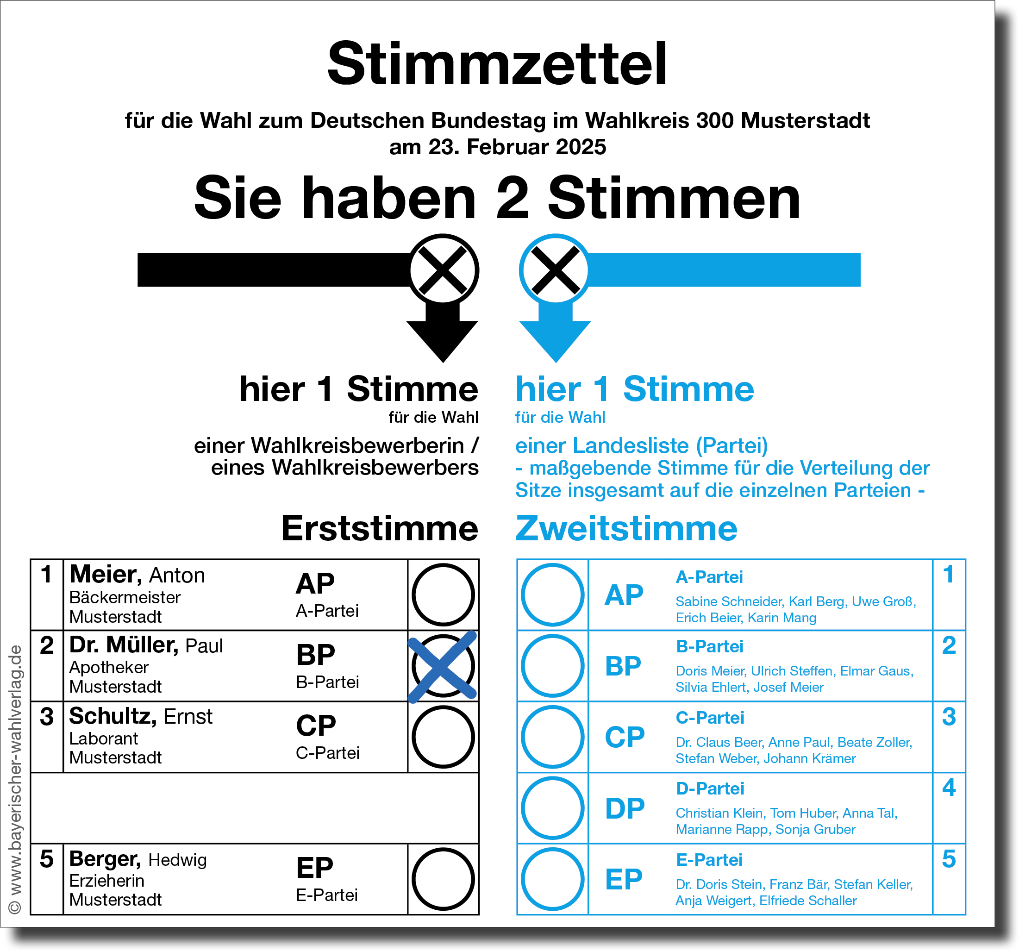 Erststimme:     gültig
Ergebnisspalte:      ZS II
Kennbuchstabe:       D2
Zweitstimme: ungültig
Ergebnisspalte:      ZS II
Kennbuchstabe:        E
Kreuz nur bei Zweitstimme
5
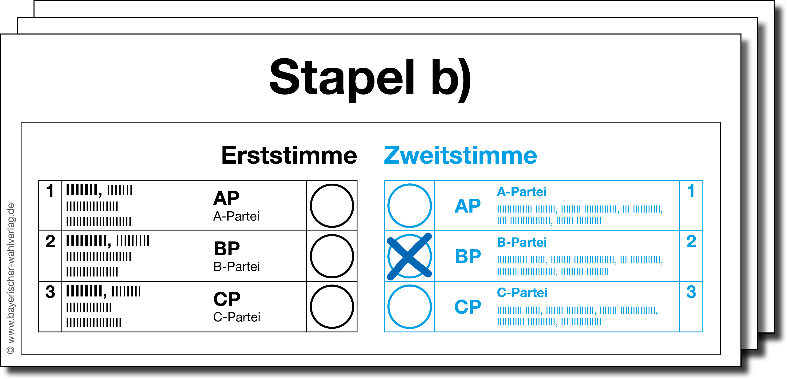 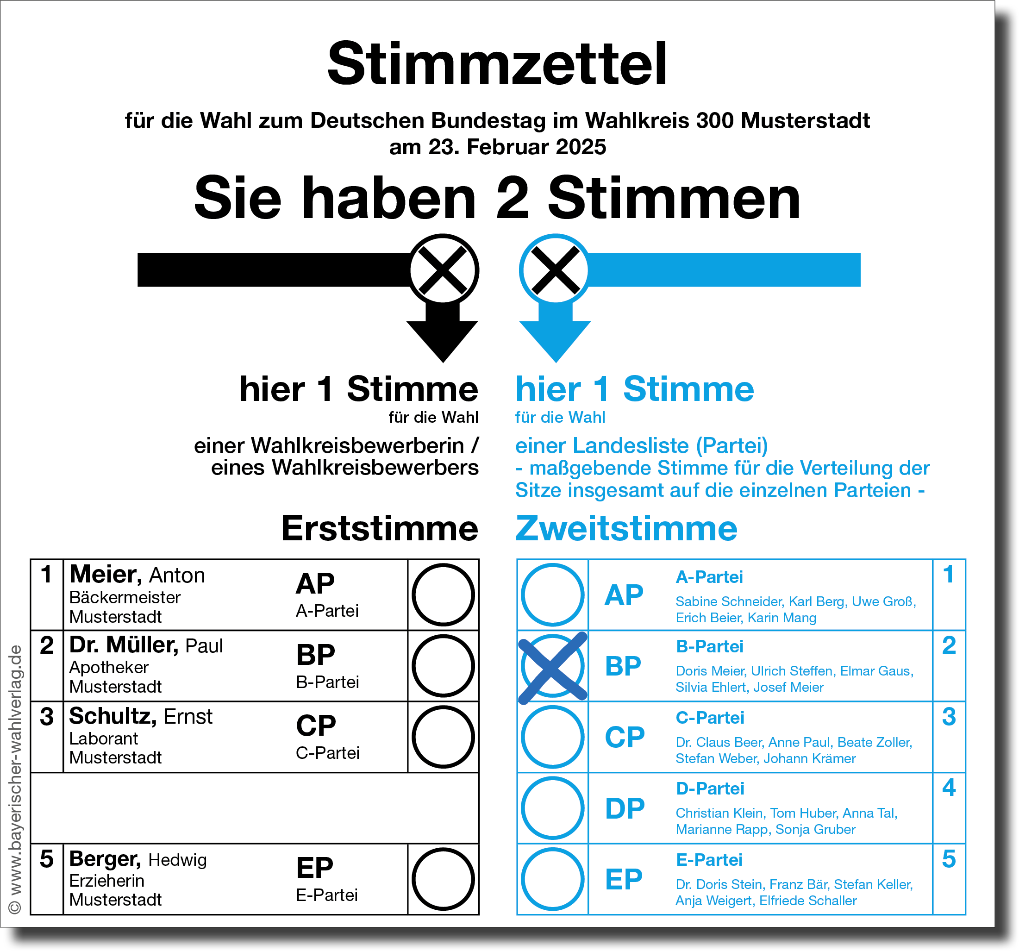 Erststimme:   ungültig
Ergebnisspalte:      ZS II
Kennbuchstabe:        C
Zweitstimme:   gültig
Ergebnisspalte:      ZS II
Kennbuchstabe:       F2
Keine Kennzeichnung
6
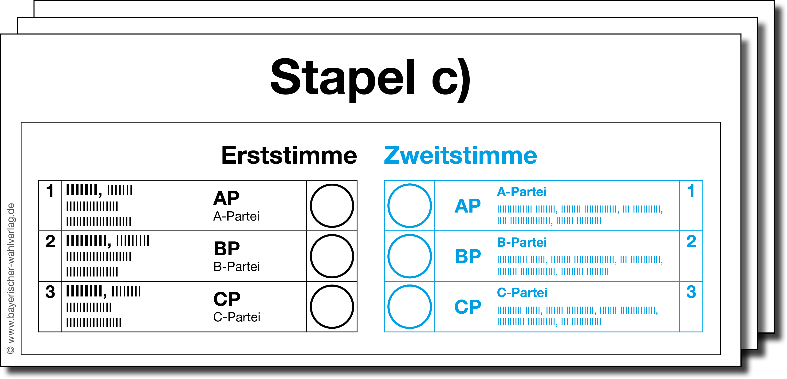 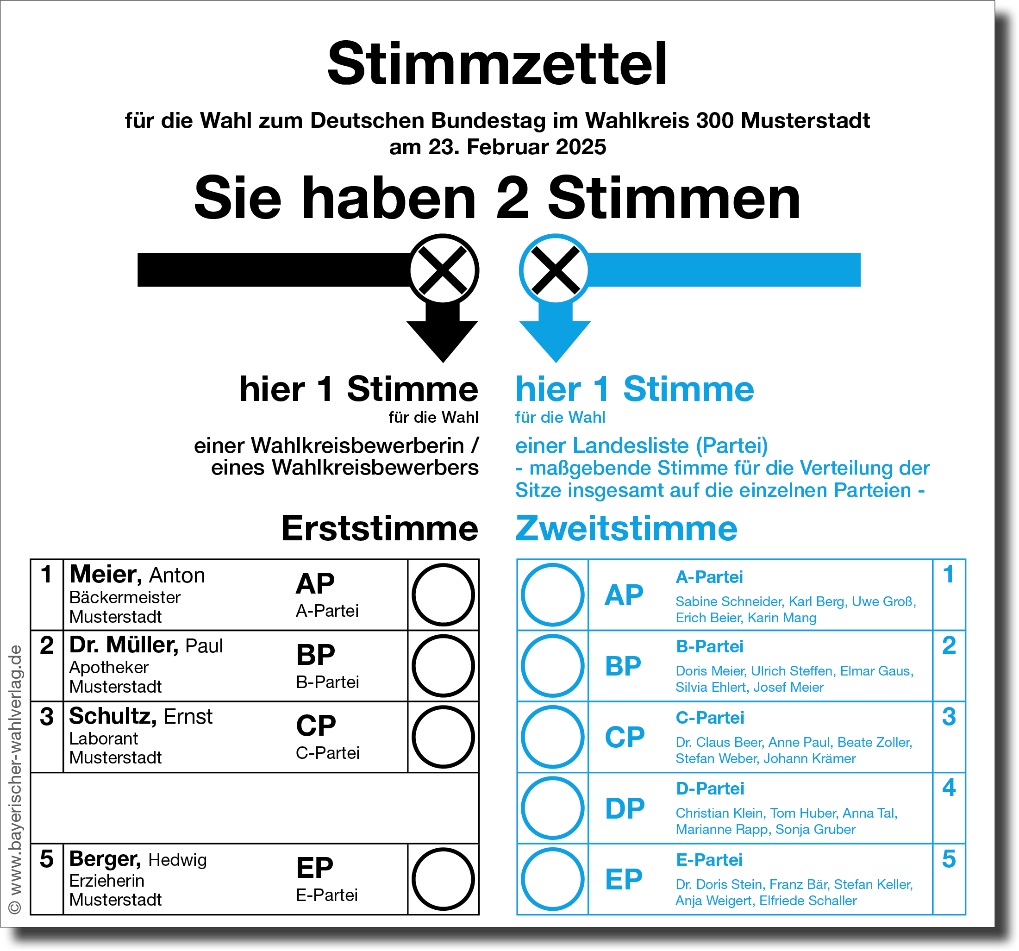 Erststimme:   ungültig
Ergebnisspalte:       ZS I
Kennbuchstabe:        C
Zweitstimme: ungültig
Ergebnisspalte:       ZS I
Kennbuchstabe:        E
Sonstige Kennzeichnungen
7
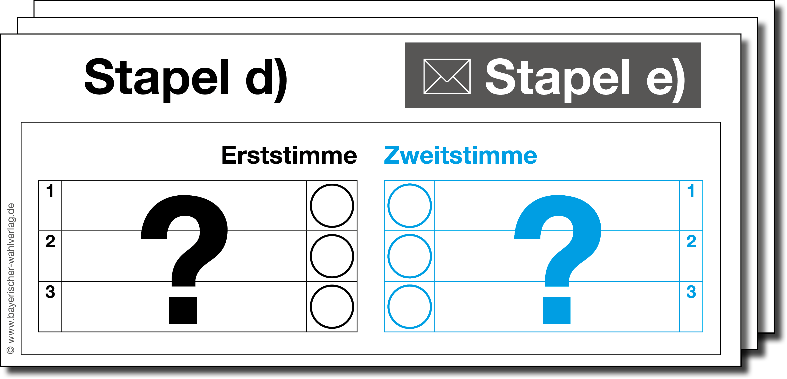 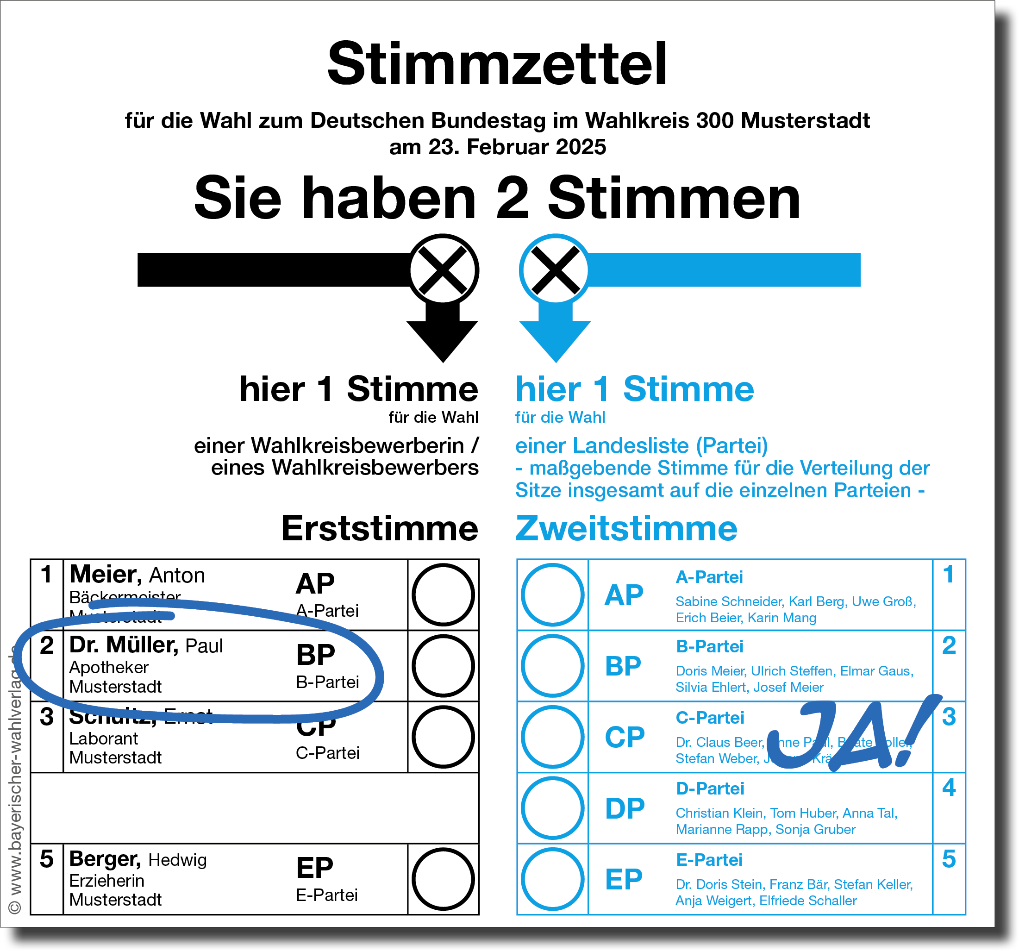 Beschluss
Erststimme:     gültig
Ergebnisspalte:     ZS III
Kennbuchstabe:      D2
Beschluss
Zweitstimme:   gültig
Ergebnisspalte:     ZS III
Kennbuchstabe:      F3
Beschlussvermerk zu Beispiel 7
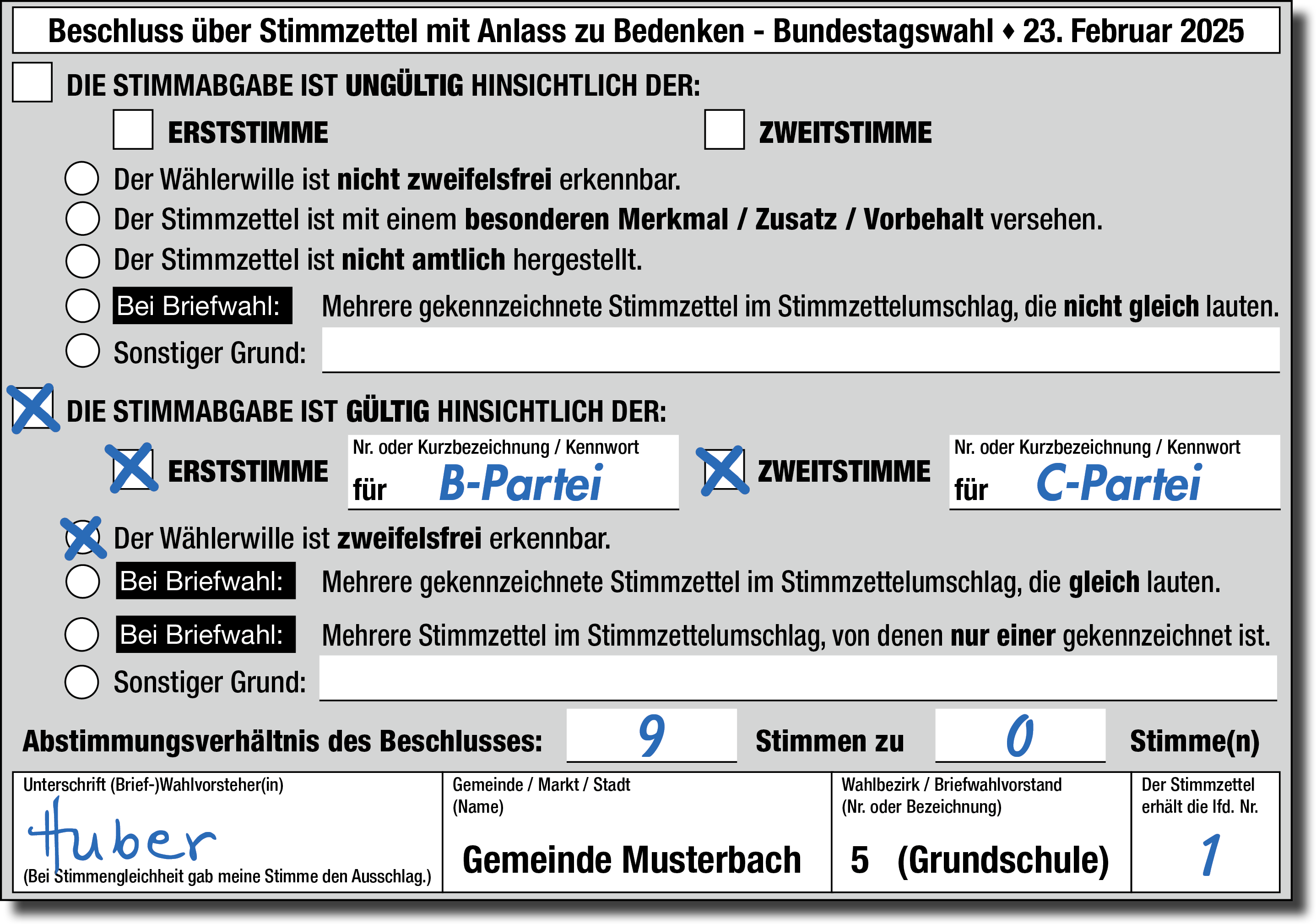 Korrektur der Stimmvergabe
8
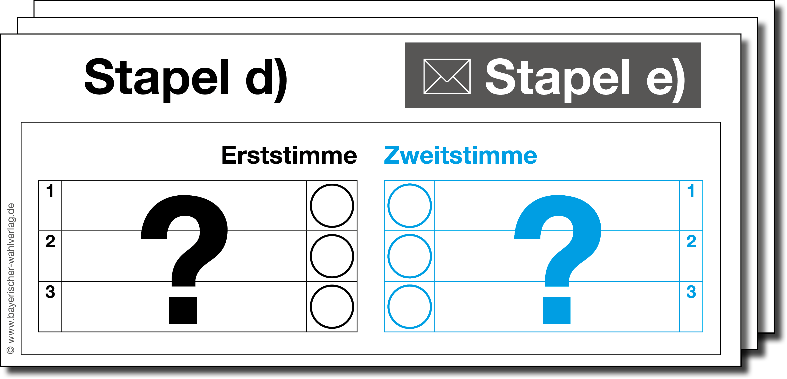 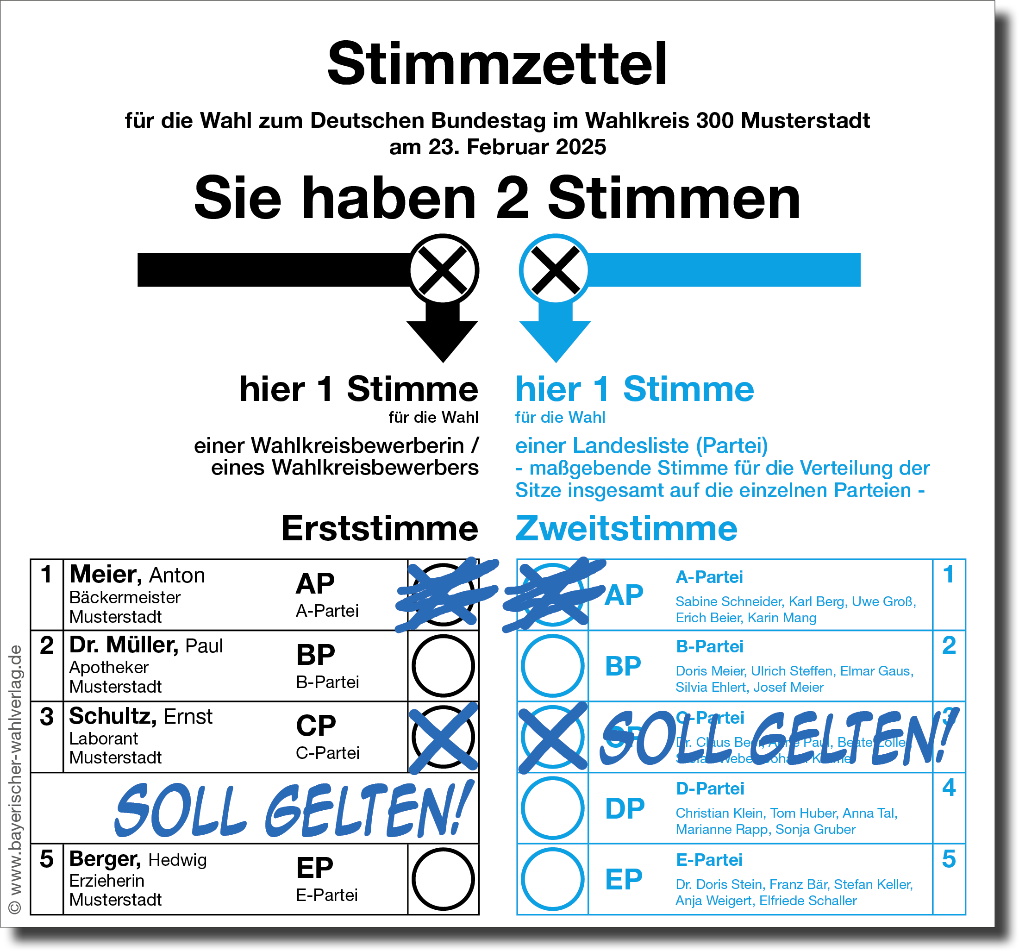 Beschluss
Erststimme:     gültig
Ergebnisspalte:     ZS III
Kennbuchstabe:      D3
Beschluss
Zweitstimme:   gültig
Ergebnisspalte:     ZS III
Kennbuchstabe:      F3
Beschlussvermerk zu Beispiel 8
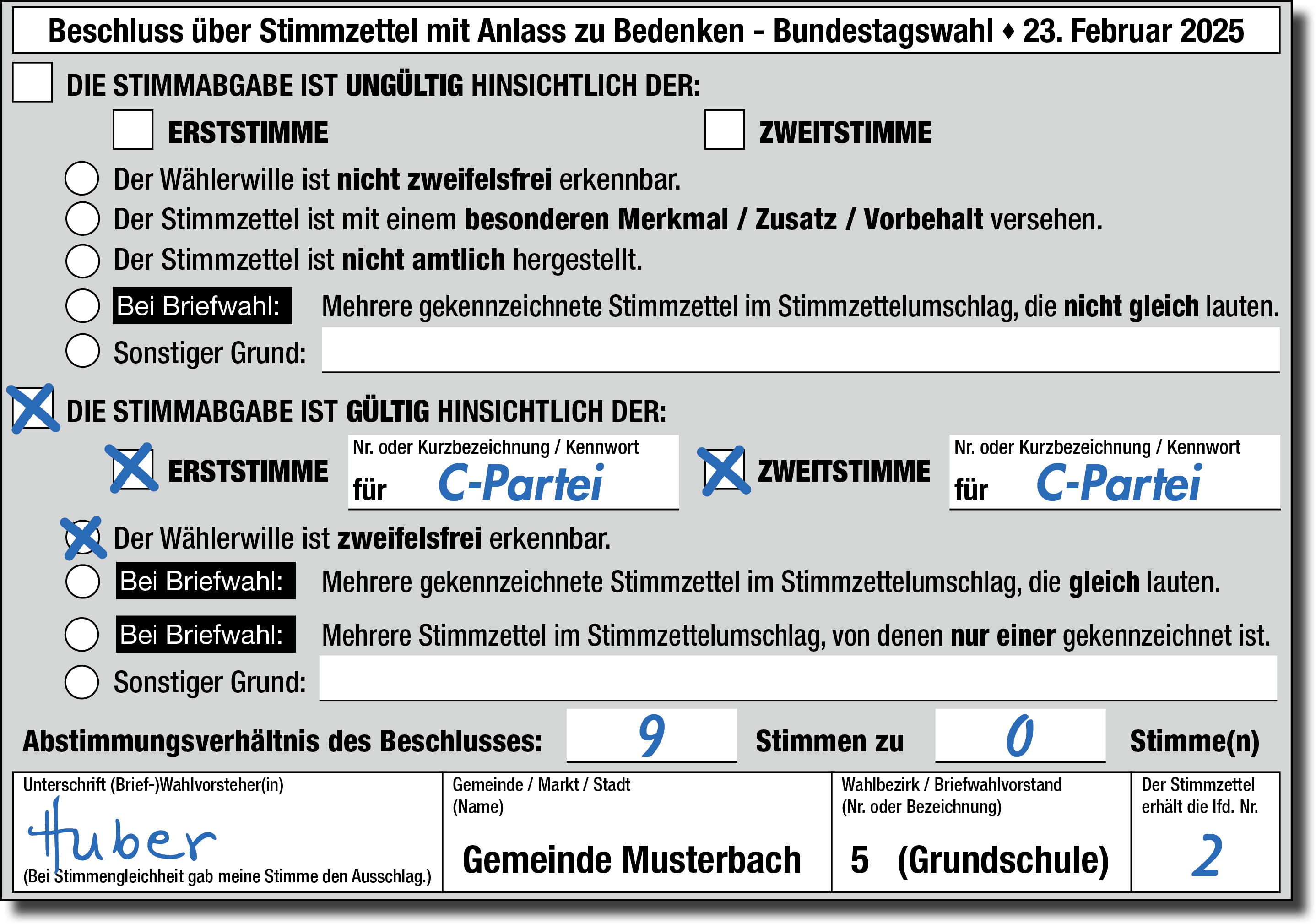 Streichungen mit zusätzlicher Kennzeichnung
9
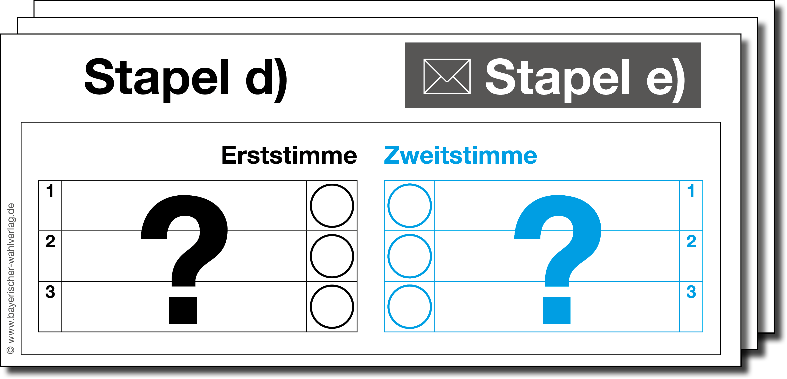 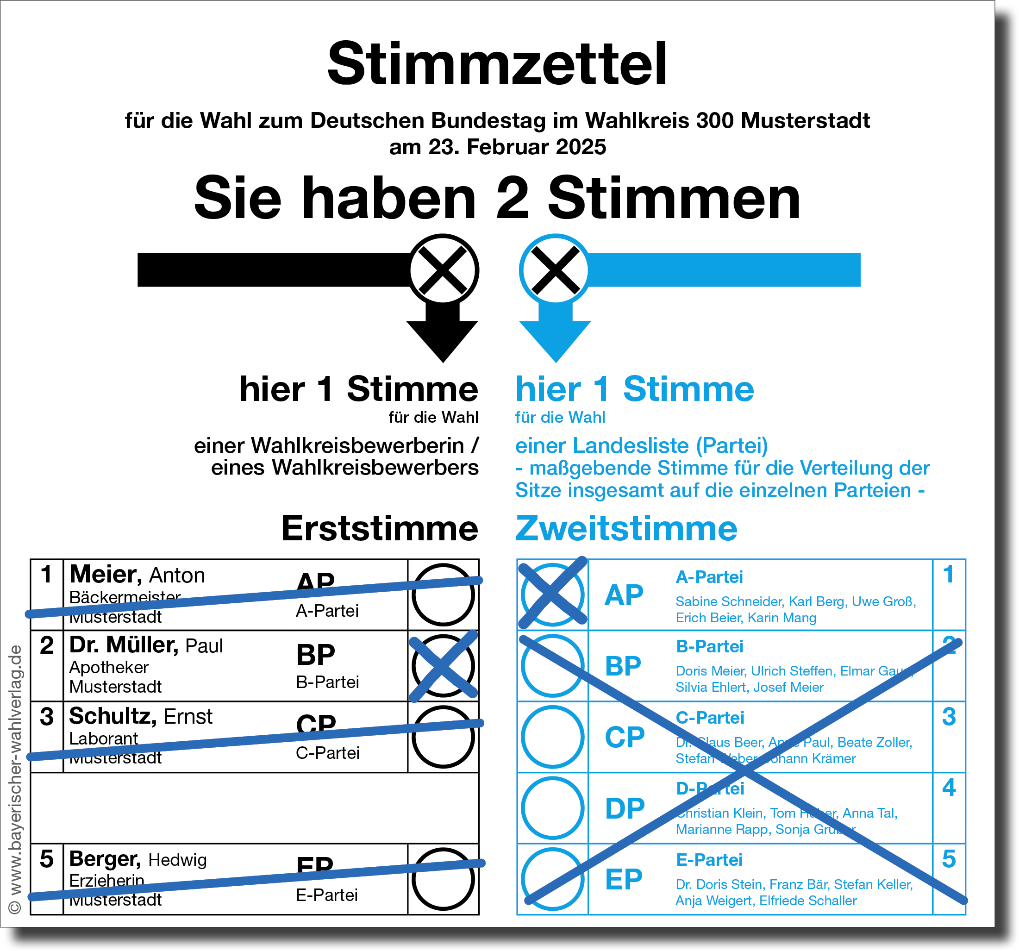 Beschluss
Erststimme:     gültig
Ergebnisspalte:     ZS III
Kennbuchstabe:      D2
Beschluss
Zweitstimme:   gültig
Ergebnisspalte:     ZS III
Kennbuchstabe:      F1
Beschlussvermerk zu Beispiel 9
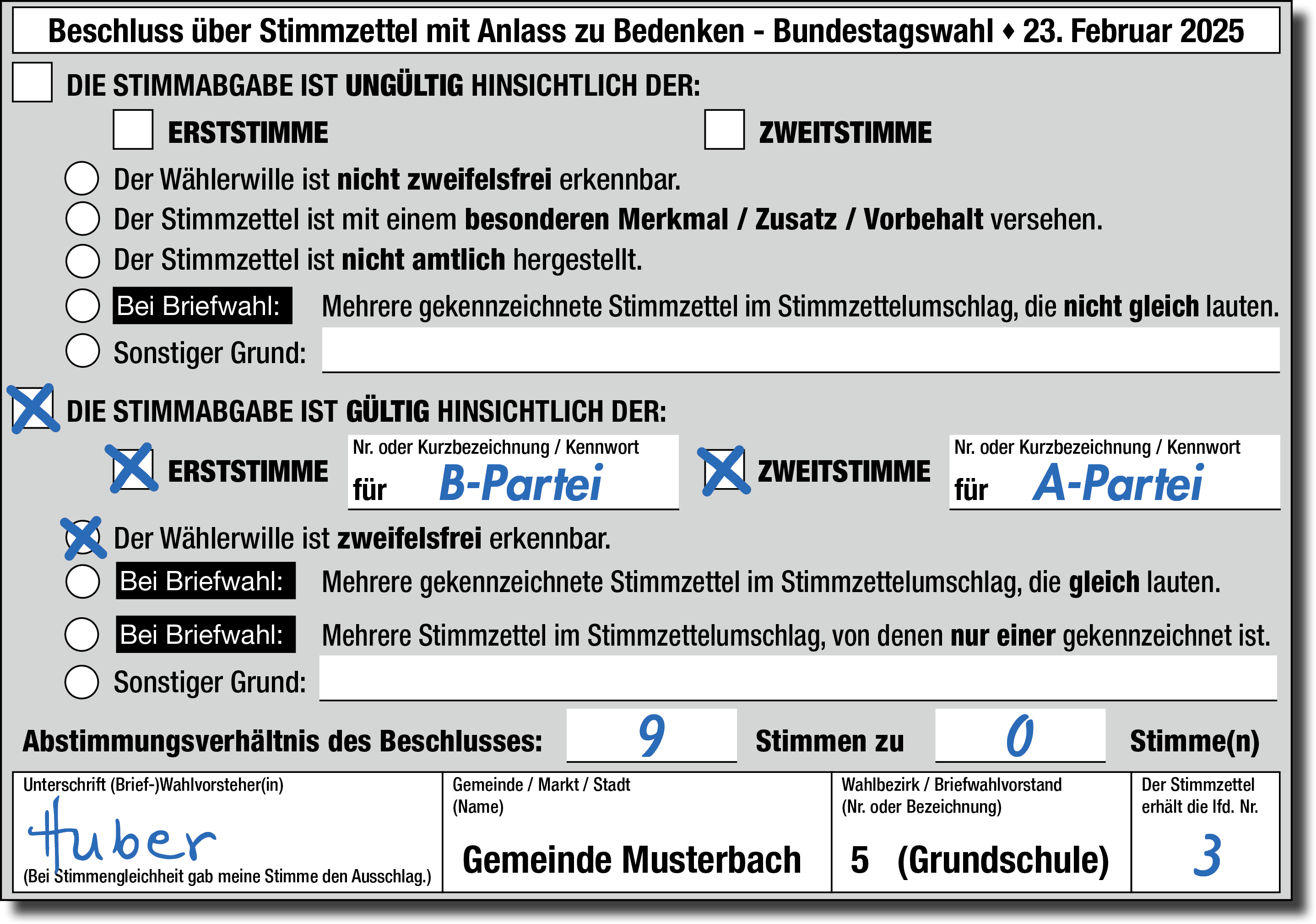 Mehrere Kreuze bei der Erststimme
10
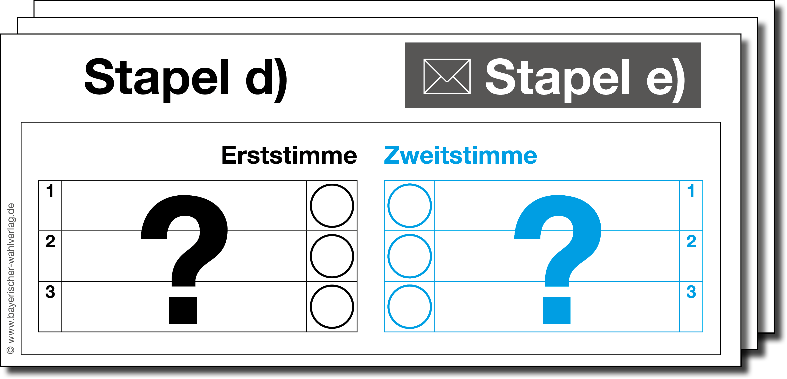 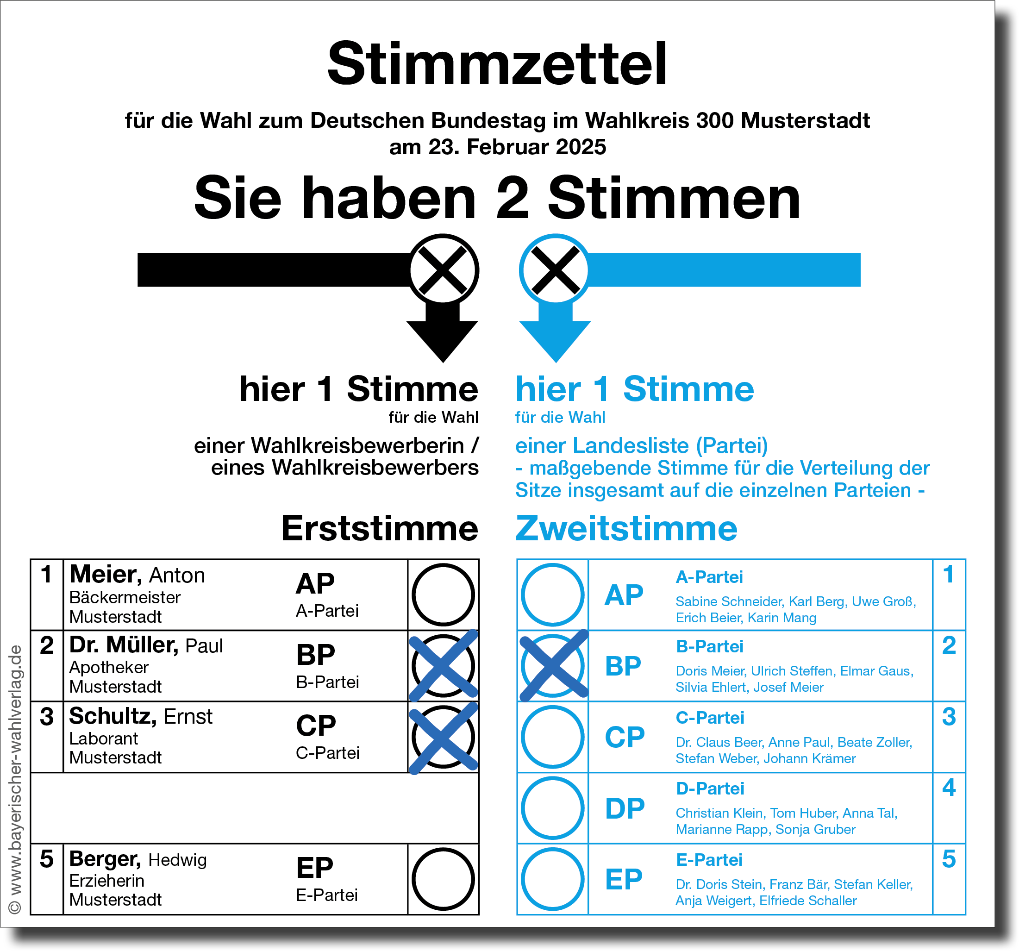 Beschluss
Erststimme:   ungültig
Ergebnisspalte:     ZS III
Kennbuchstabe:       C
Beschluss
Zweitstimme:   gültig
Ergebnisspalte:     ZS III
Kennbuchstabe:      F2
Beschlussvermerk zu Beispiel 10
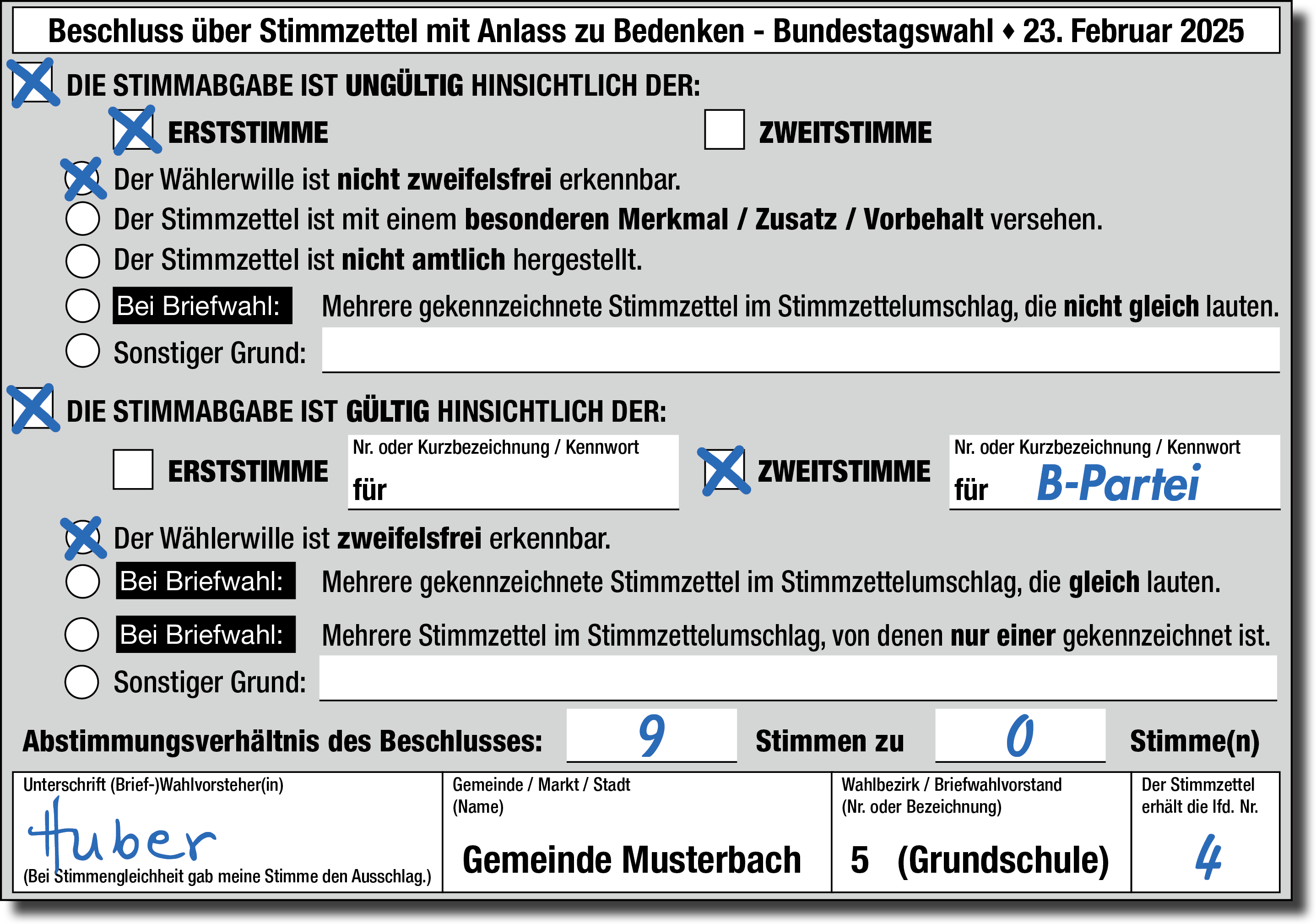 Mehrere Kreuze bei der Zweitstimme
11
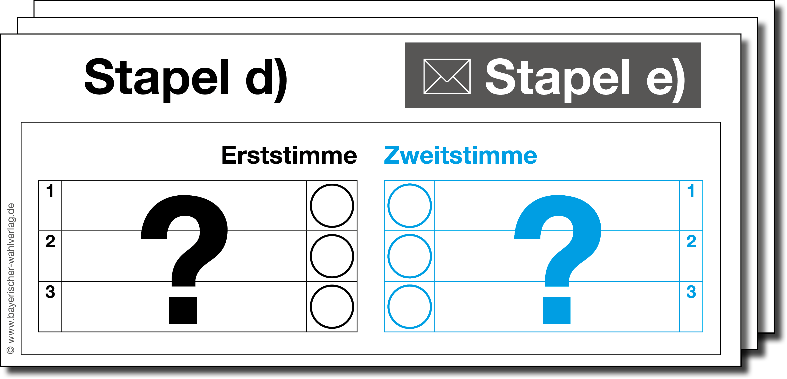 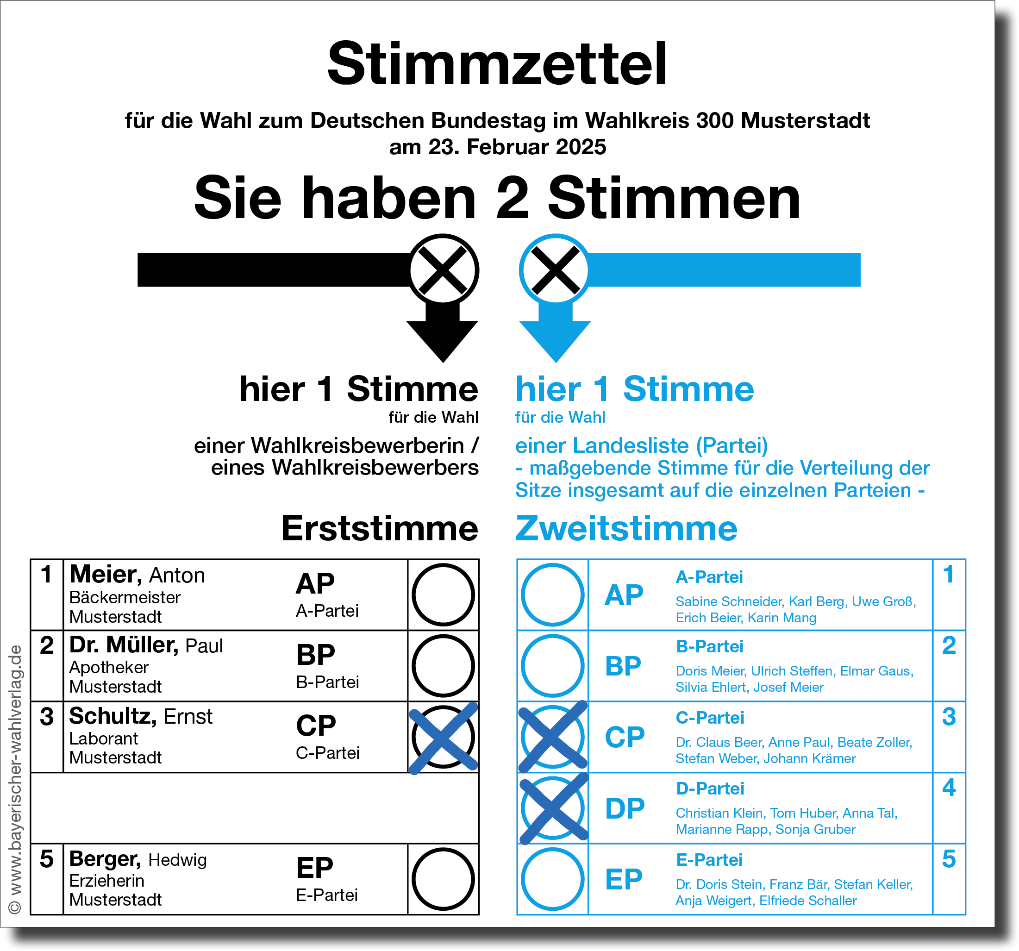 Beschluss
Erststimme:     gültig
Ergebnisspalte:     ZS III
Kennbuchstabe:      D3
Beschluss
Zweitstimme: ungültig
Ergebnisspalte:     ZS III
Kennbuchstabe:       E
Beschlussvermerk zu Beispiel 11
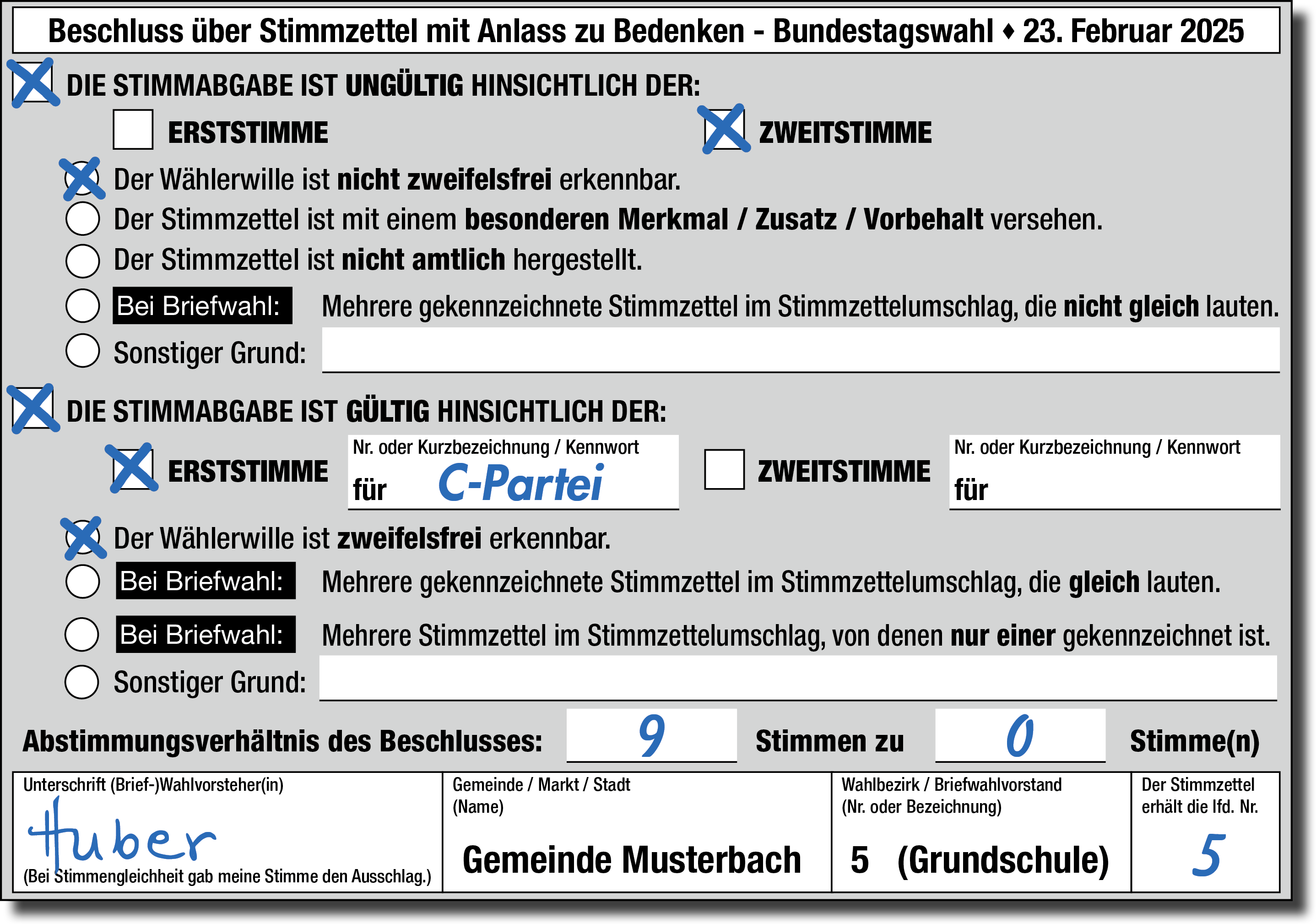 Mehrere Kreuze bei Erst- und Zweitstimme
12
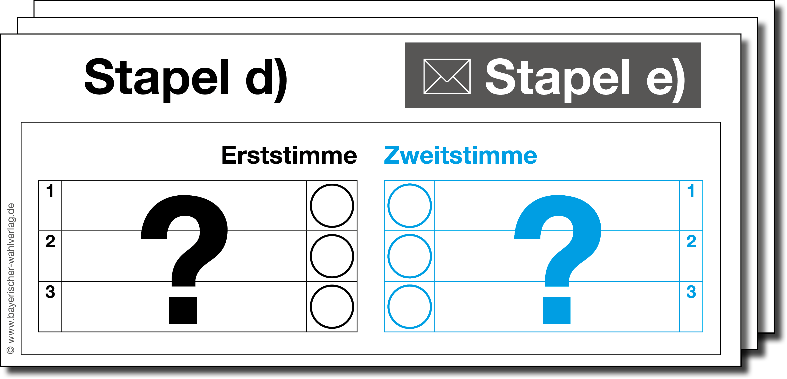 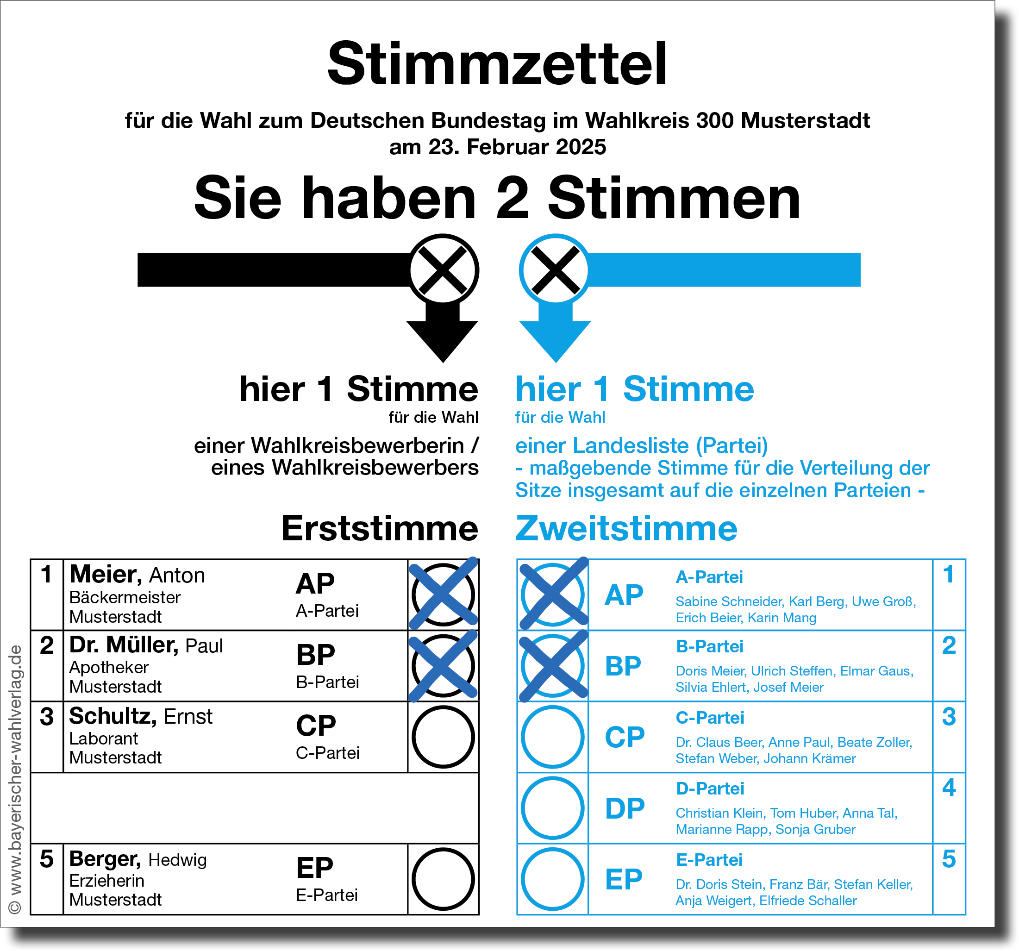 Beschluss
Erststimme:   ungültig
Ergebnisspalte:     ZS III
Kennbuchstabe:       C
Beschluss
Zweitstimme: ungültig
Ergebnisspalte:     ZS III
Kennbuchstabe:       E
Beschlussvermerk zu Beispiel 12
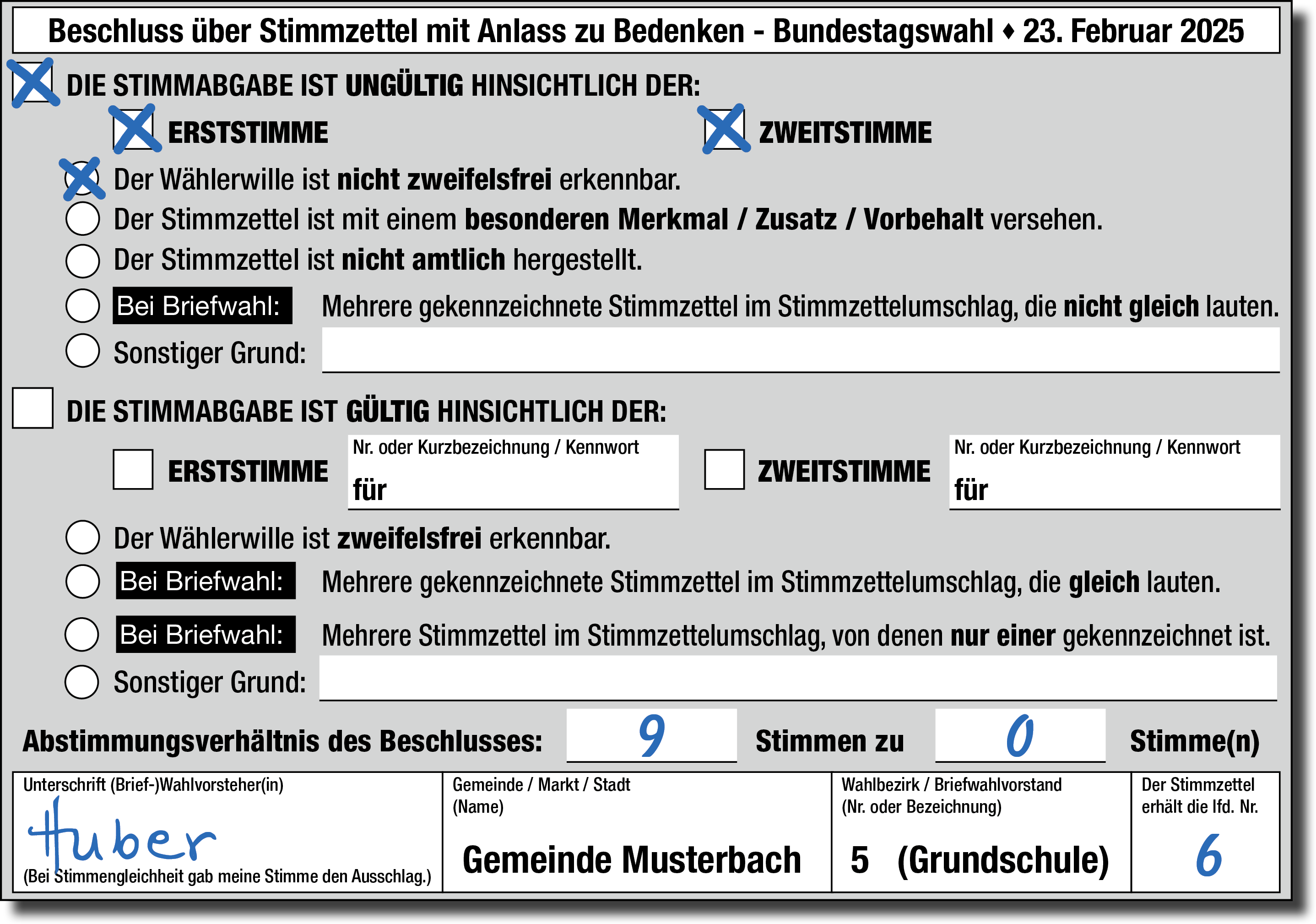 Mehrere Kennzeichnungen bei Erst- und Zweitstimme
13
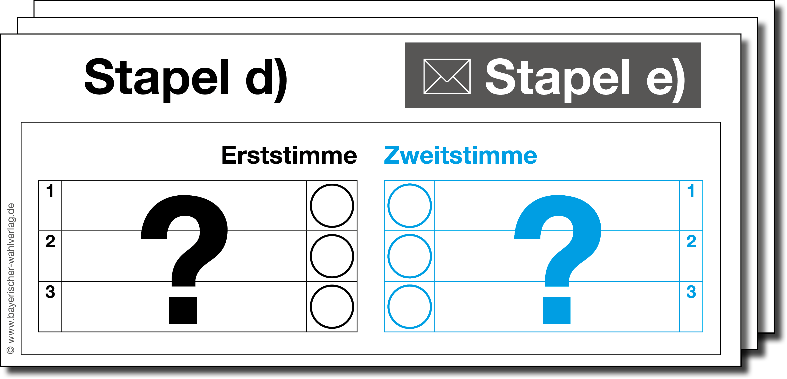 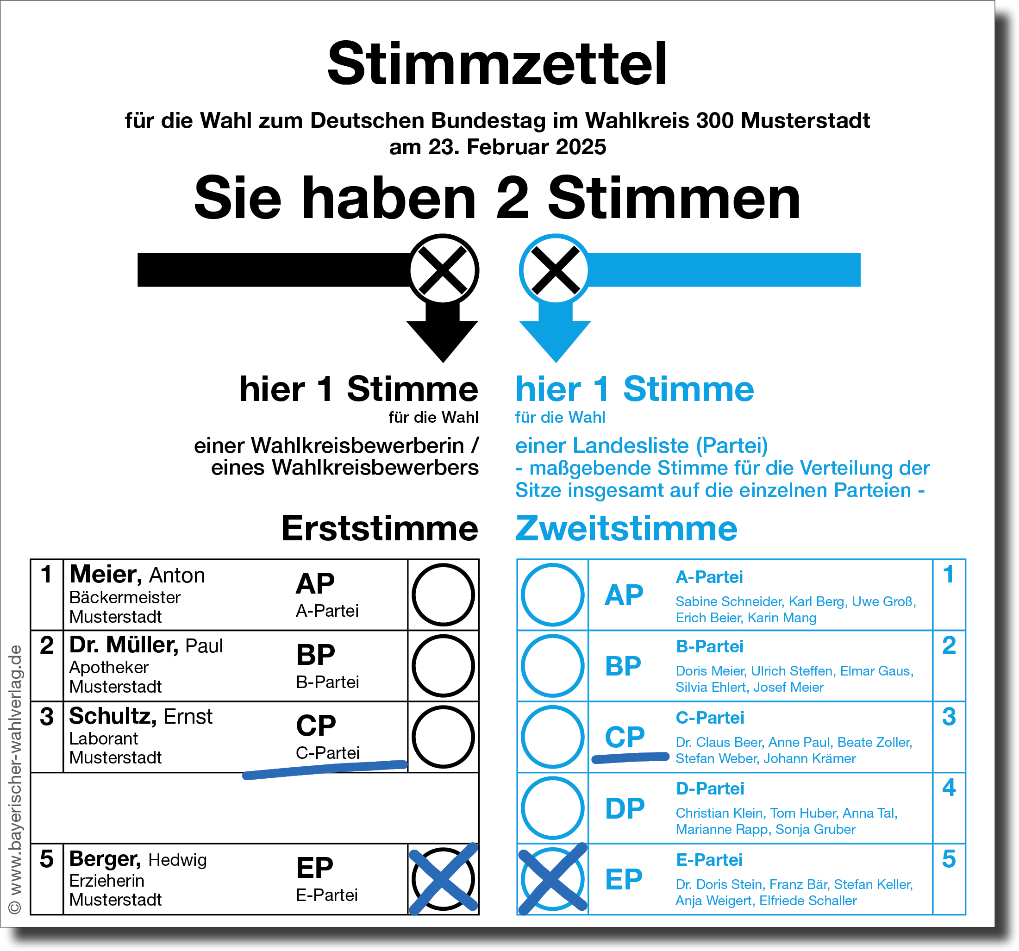 Beschluss
Erststimme:   ungültig
Ergebnisspalte:     ZS III
Kennbuchstabe:       C
Beschluss
Zweitstimme: ungültig
Ergebnisspalte:     ZS III
Kennbuchstabe:       E
Beschlussvermerk zu Beispiel 13
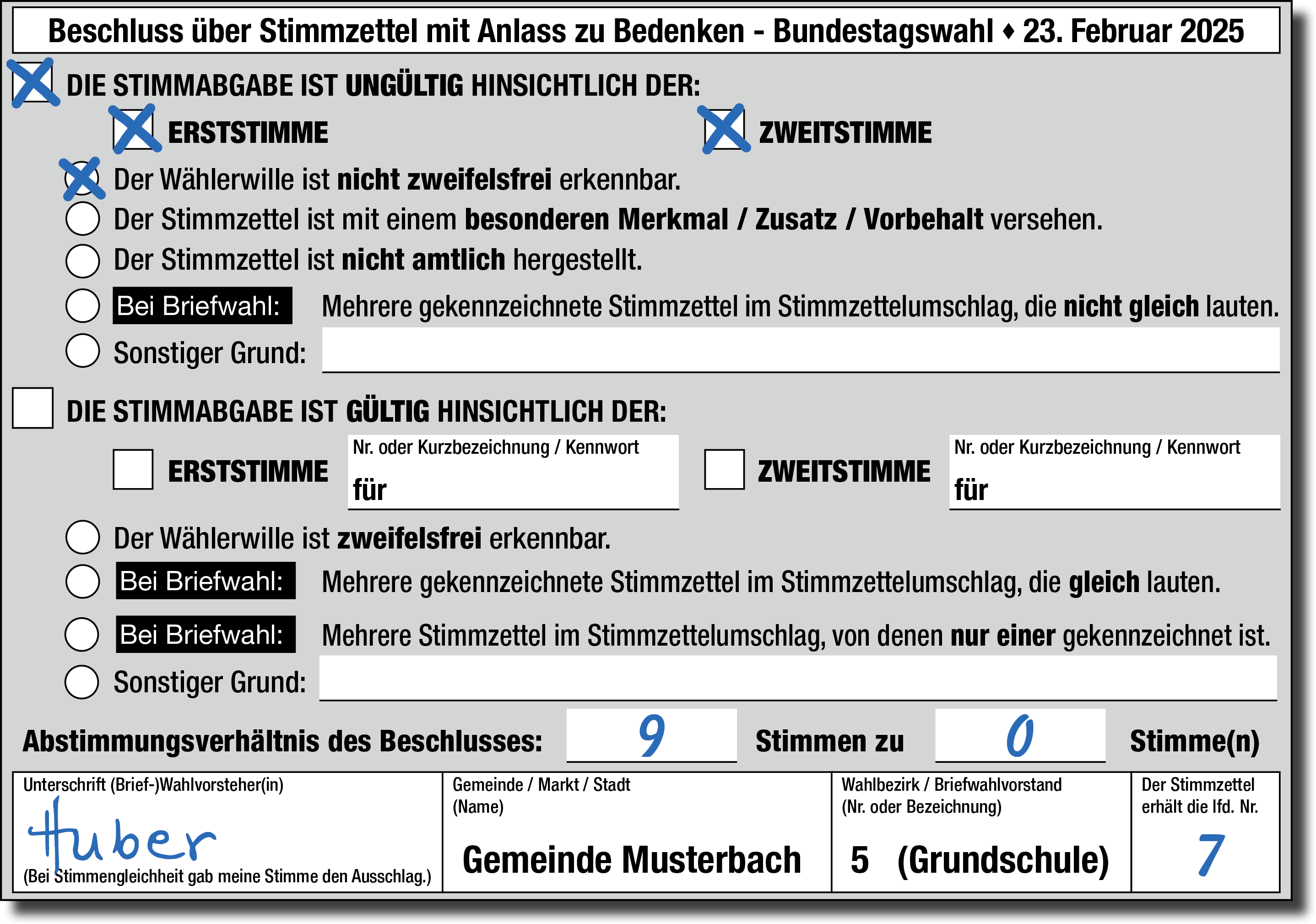 Unzulässiger Zusatz
14
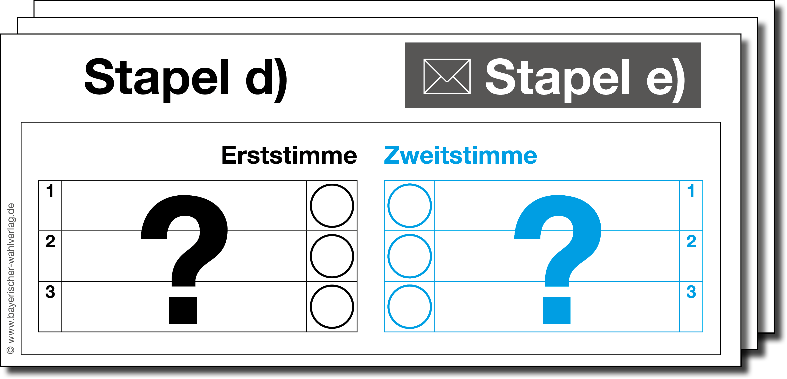 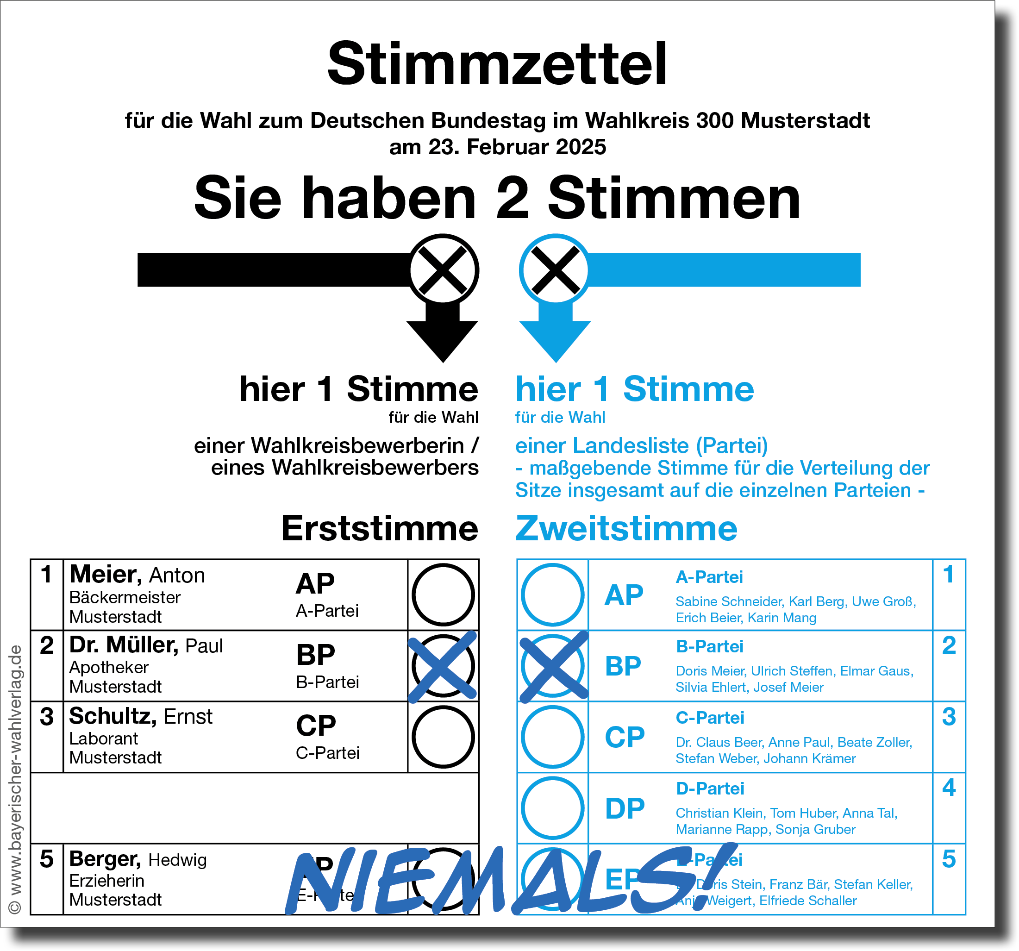 Beschluss
Erststimme:   ungültig
Ergebnisspalte:     ZS III
Kennbuchstabe:       C
Beschluss
Zweitstimme: ungültig
Ergebnisspalte:     ZS III
Kennbuchstabe:       E
Beschlussvermerk zu Beispiel 14
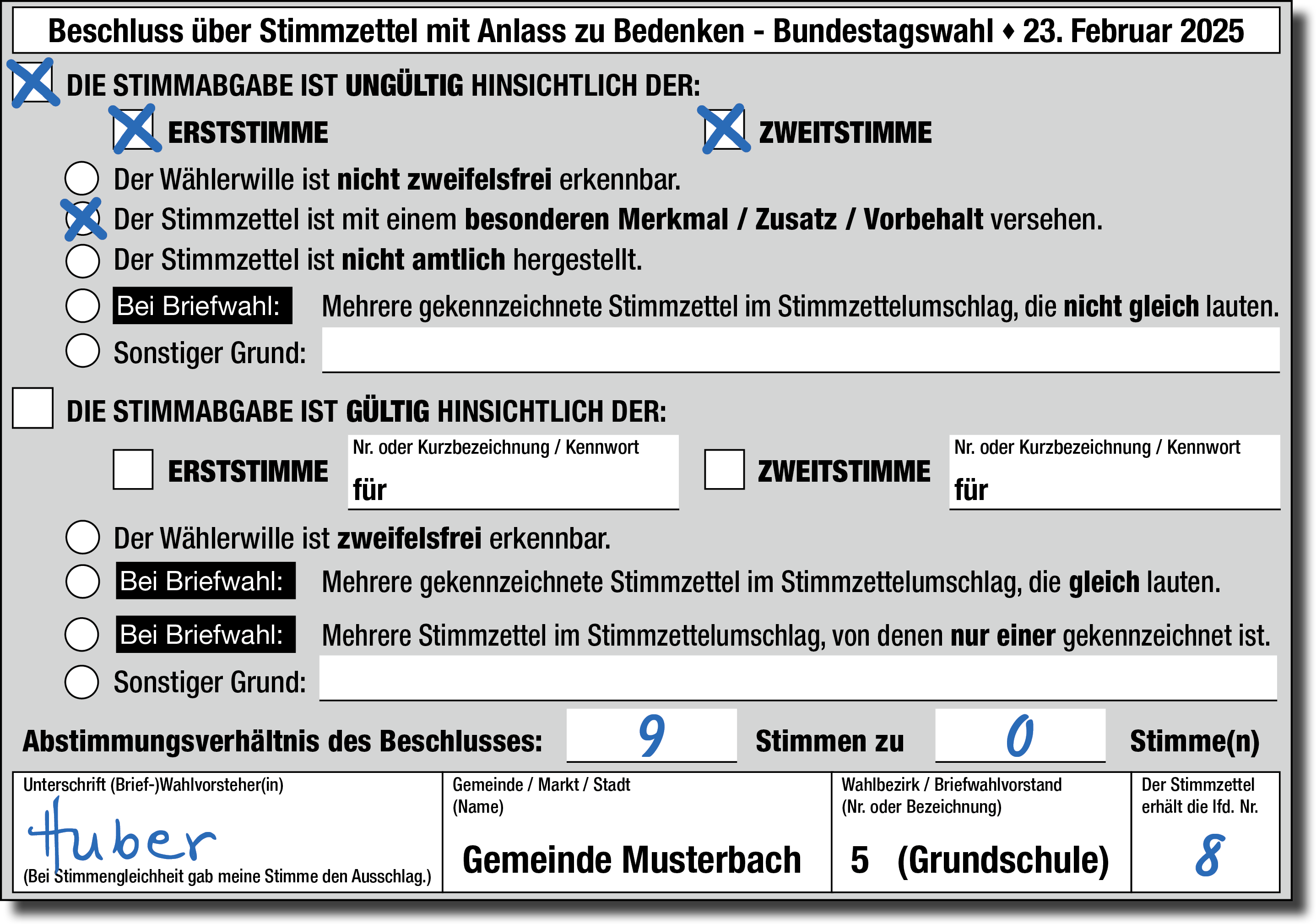 Unzulässiger Vorbehalt
15
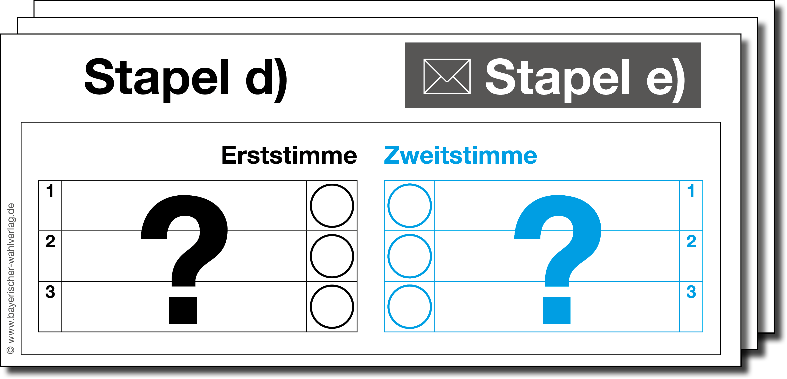 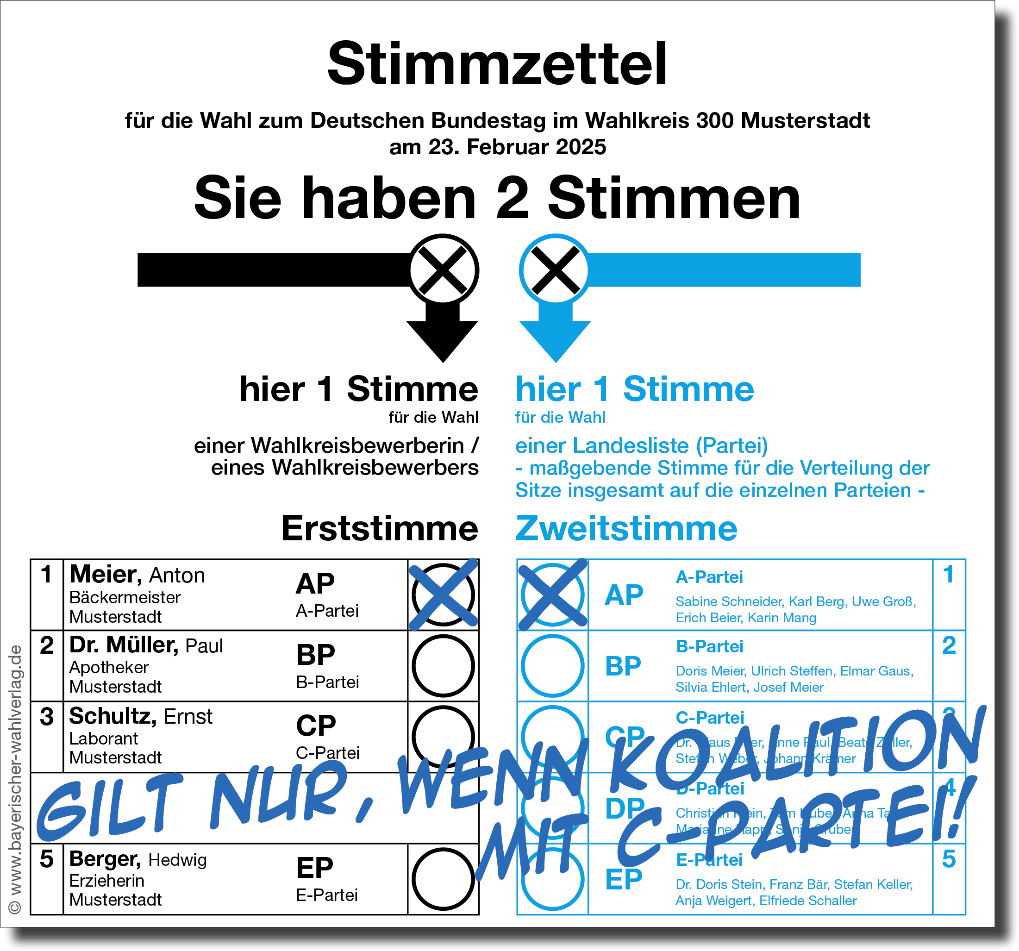 Beschluss
Erststimme:   ungültig
Ergebnisspalte:     ZS III
Kennbuchstabe:       C
Beschluss
Zweitstimme: ungültig
Ergebnisspalte:     ZS III
Kennbuchstabe:       E
Beschlussvermerk zu Beispiel 15
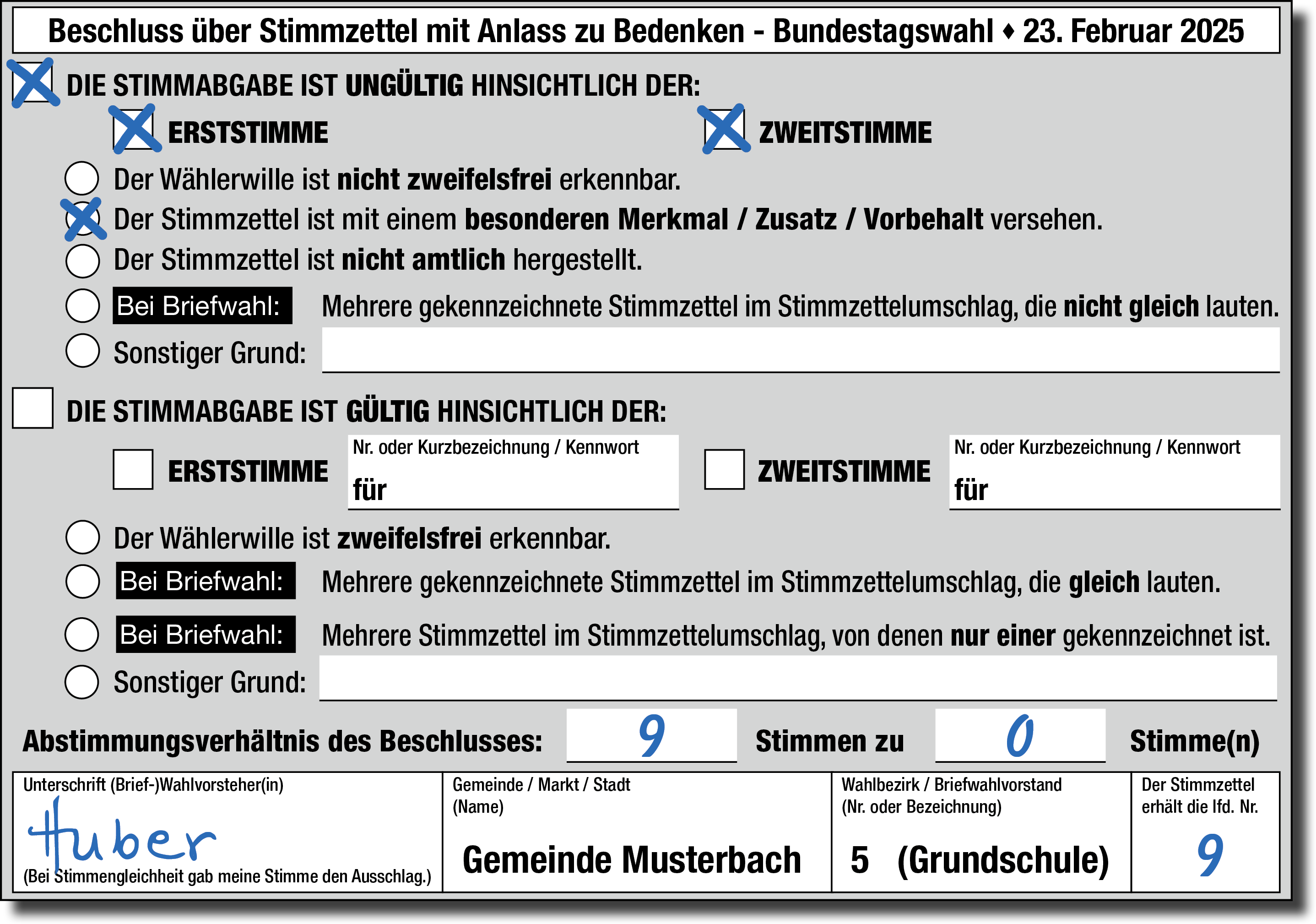 Stimmzettel vollständig durchgestrichen
16
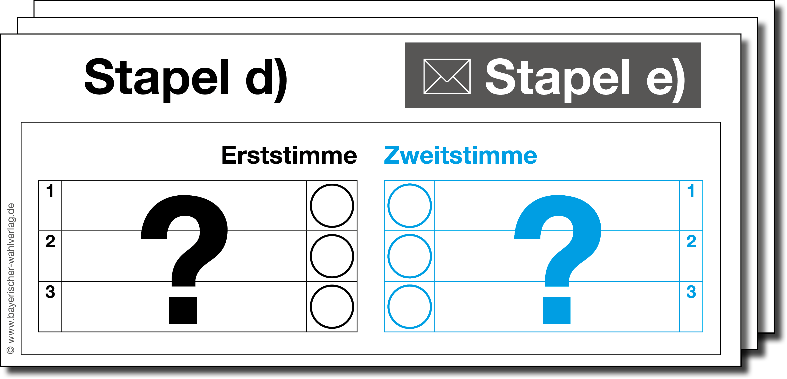 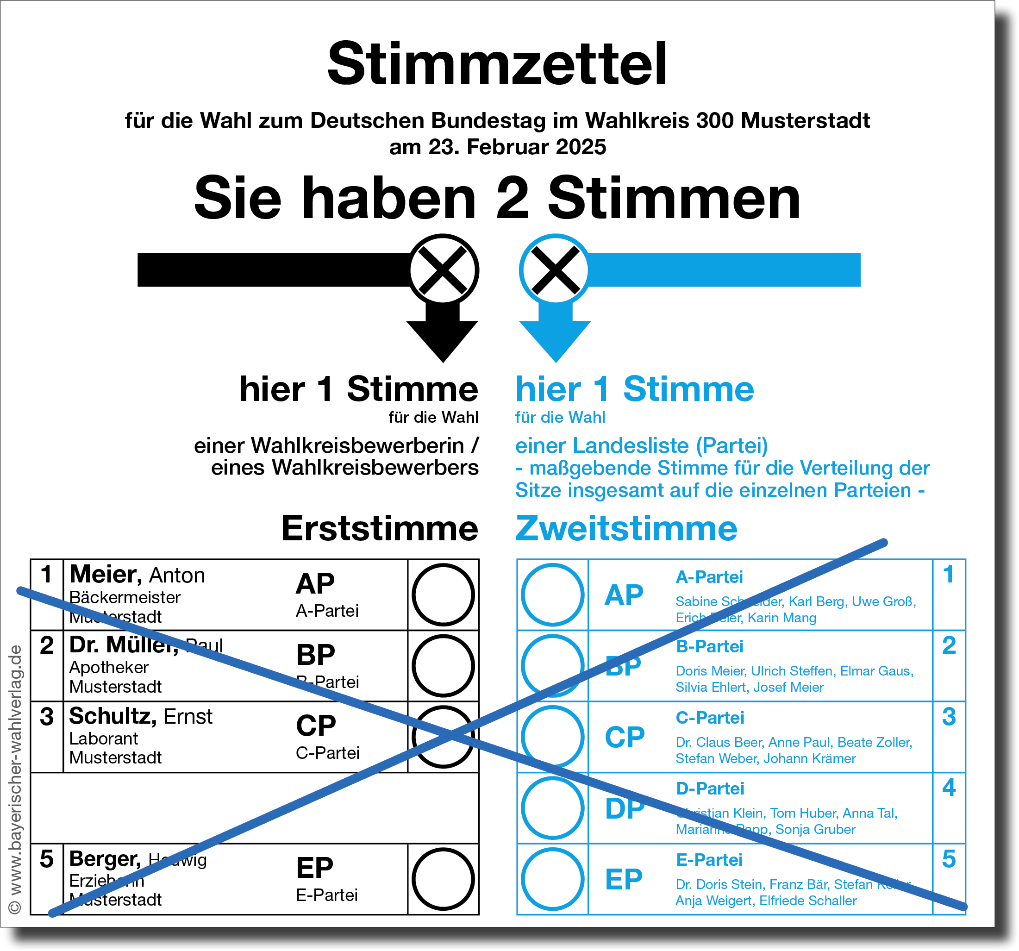 Beschluss
Erststimme:   ungültig
Ergebnisspalte:     ZS III
Kennbuchstabe:       C
Beschluss
Zweitstimme: ungültig
Ergebnisspalte:     ZS III
Kennbuchstabe:       E
Beschlussvermerk zu Beispiel 16
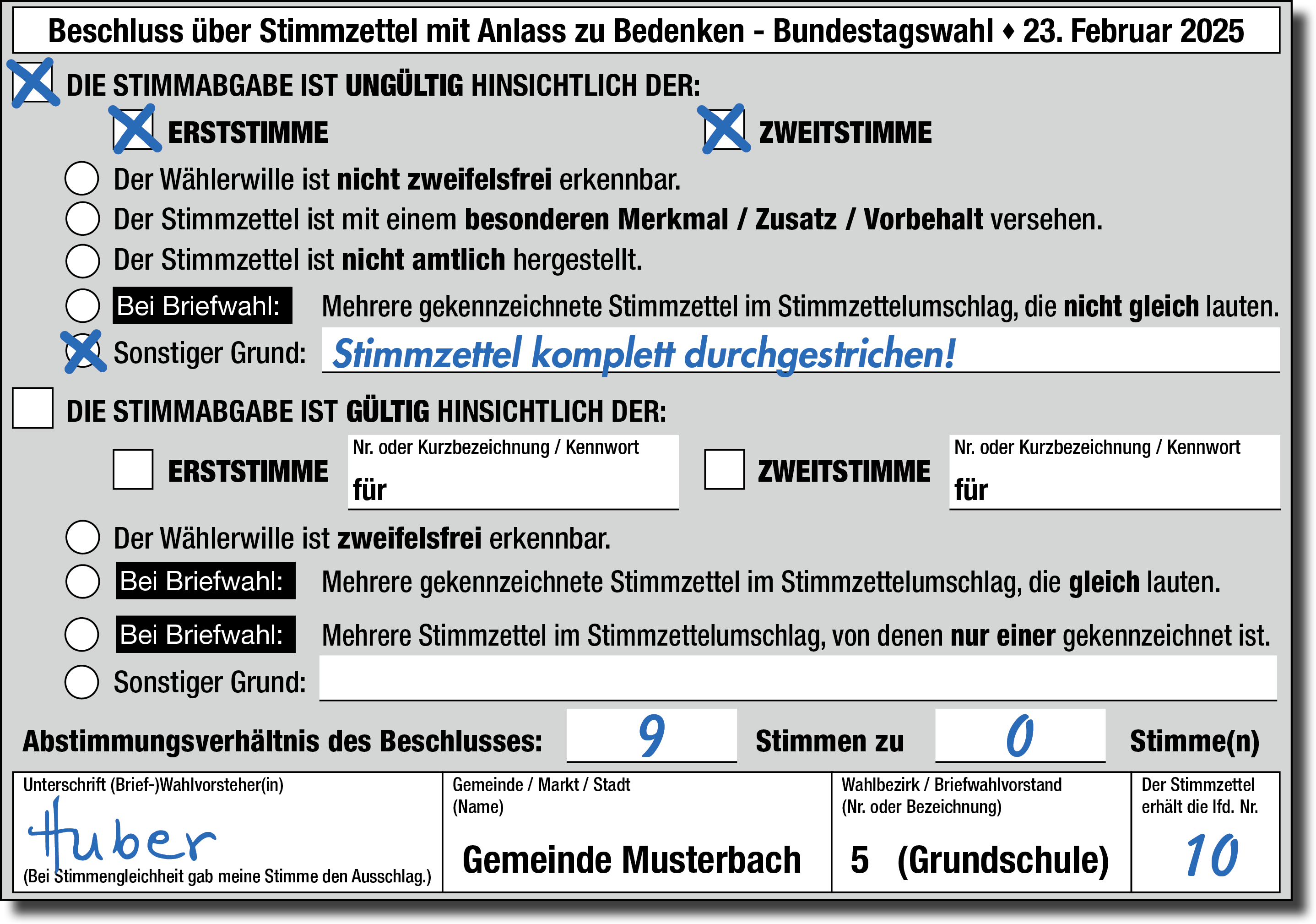 Briefwahl – Mehrere Stimmzettel
17
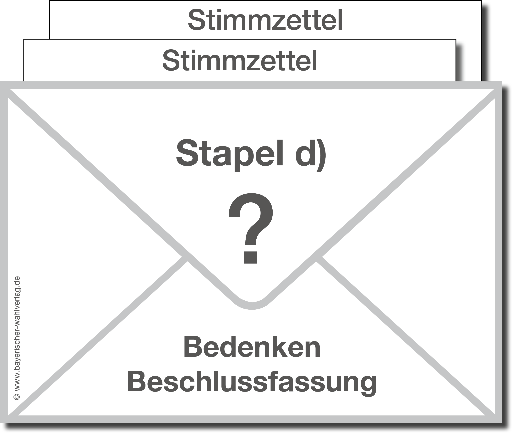 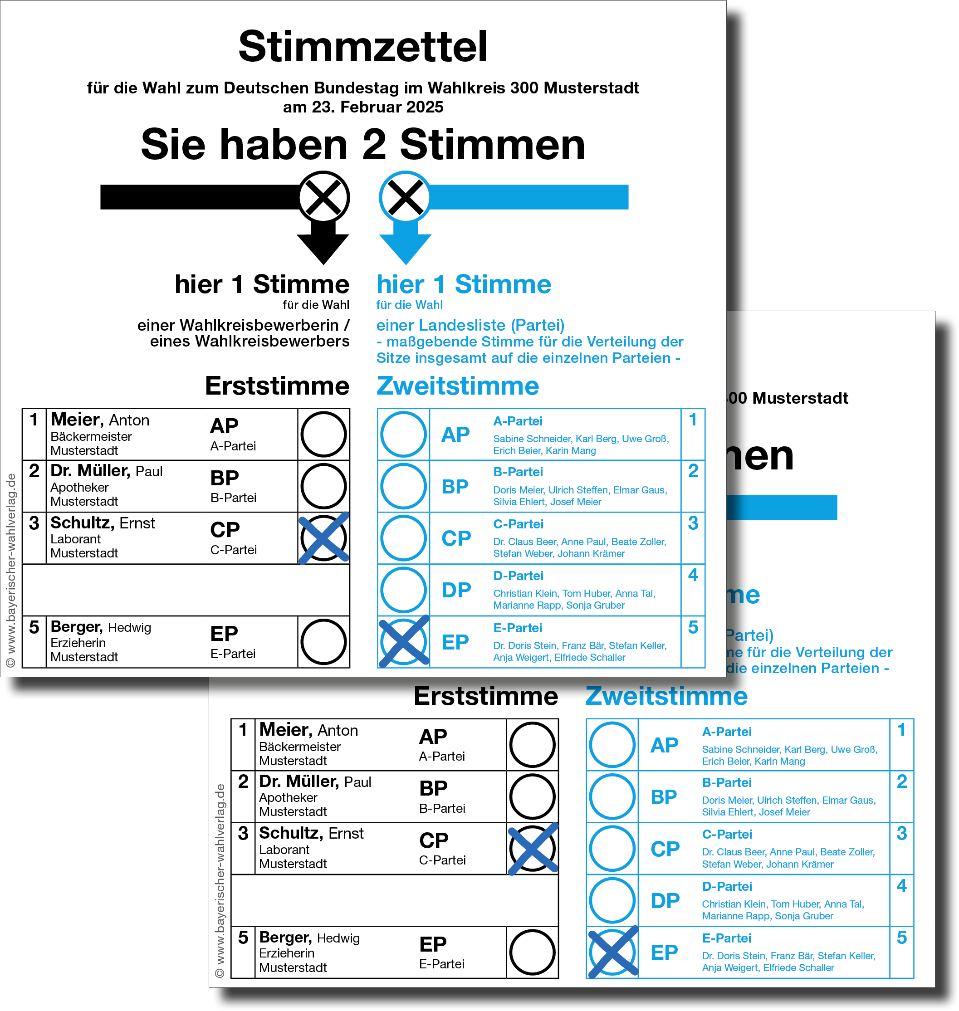 Beschluss
Erststimme:     gültig
Ergebnisspalte:     ZS III
Kennbuchstabe:      D3
Beschluss
Zweitstimme:   gültig
Ergebnisspalte:     ZS III
Kennbuchstabe:      F5
Mehrere Stimmzettel aus einem Stimmzettel-umschlag, die gleich gekennzeichnet sind
Beschlussvermerk zu Beispiel 17
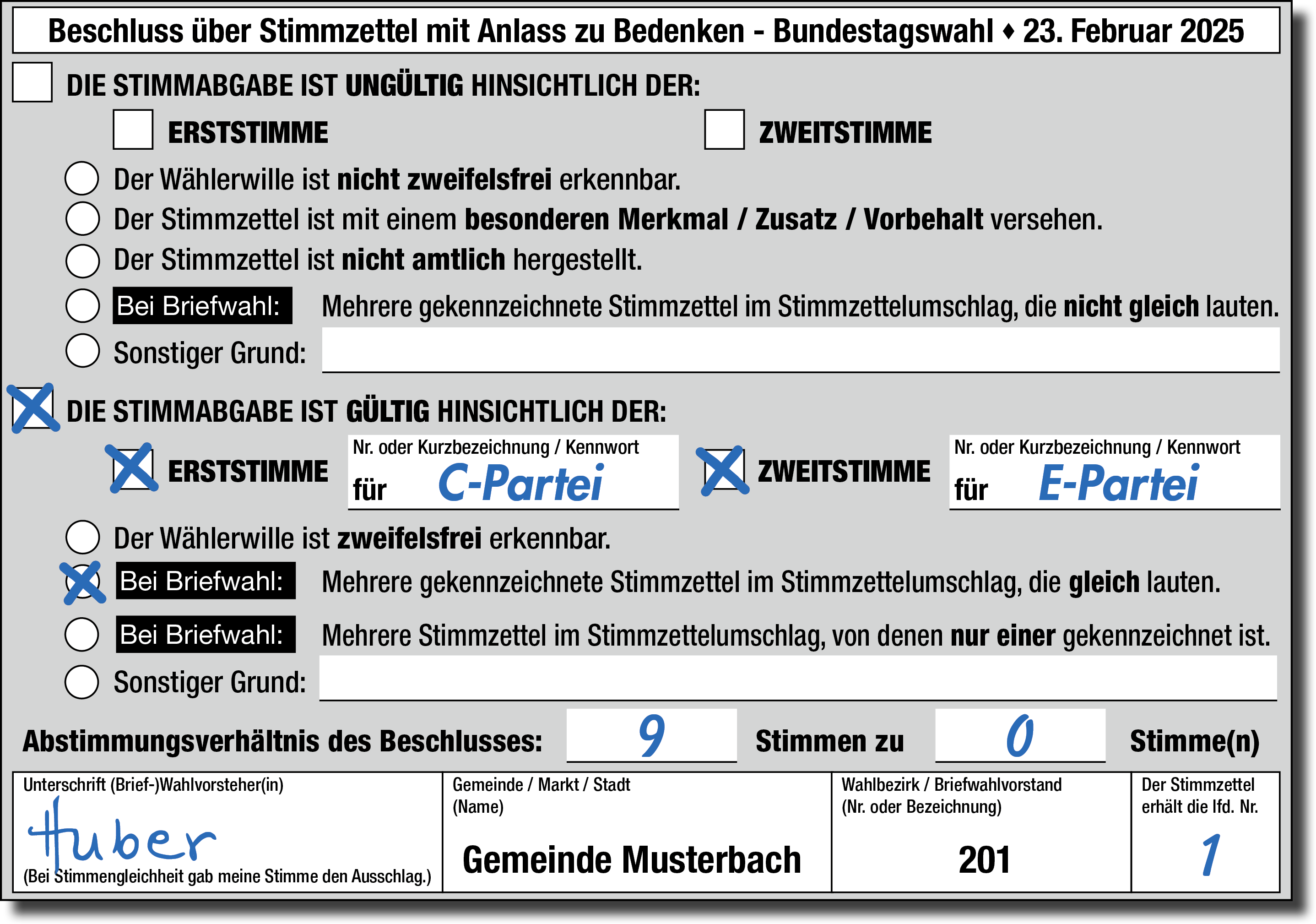 Briefwahl – Mehrere Stimmzettel
18
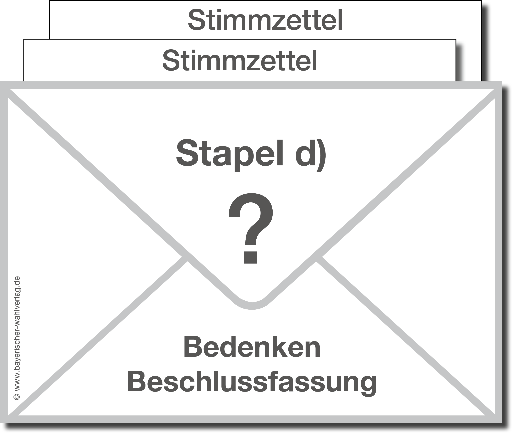 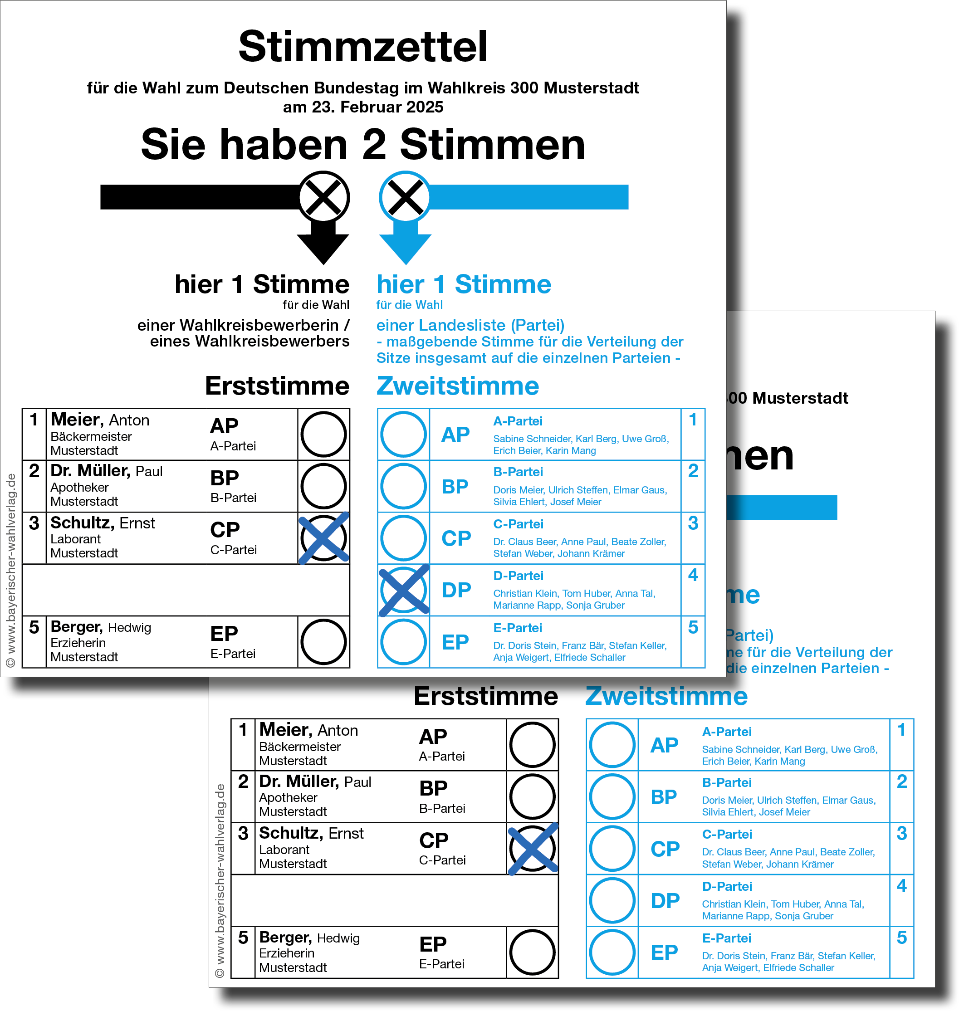 Beschluss
Erststimme:   ungültig
Ergebnisspalte:     ZS III
Kennbuchstabe:       C
Beschluss
Zweitstimme: ungültig
Ergebnisspalte:     ZS III
Kennbuchstabe:       E
Mehrere Stimmzettel aus einem Stimmzettel-umschlag, die verschieden gekennzeichnet sind
Beschlussvermerk zu Beispiel 18
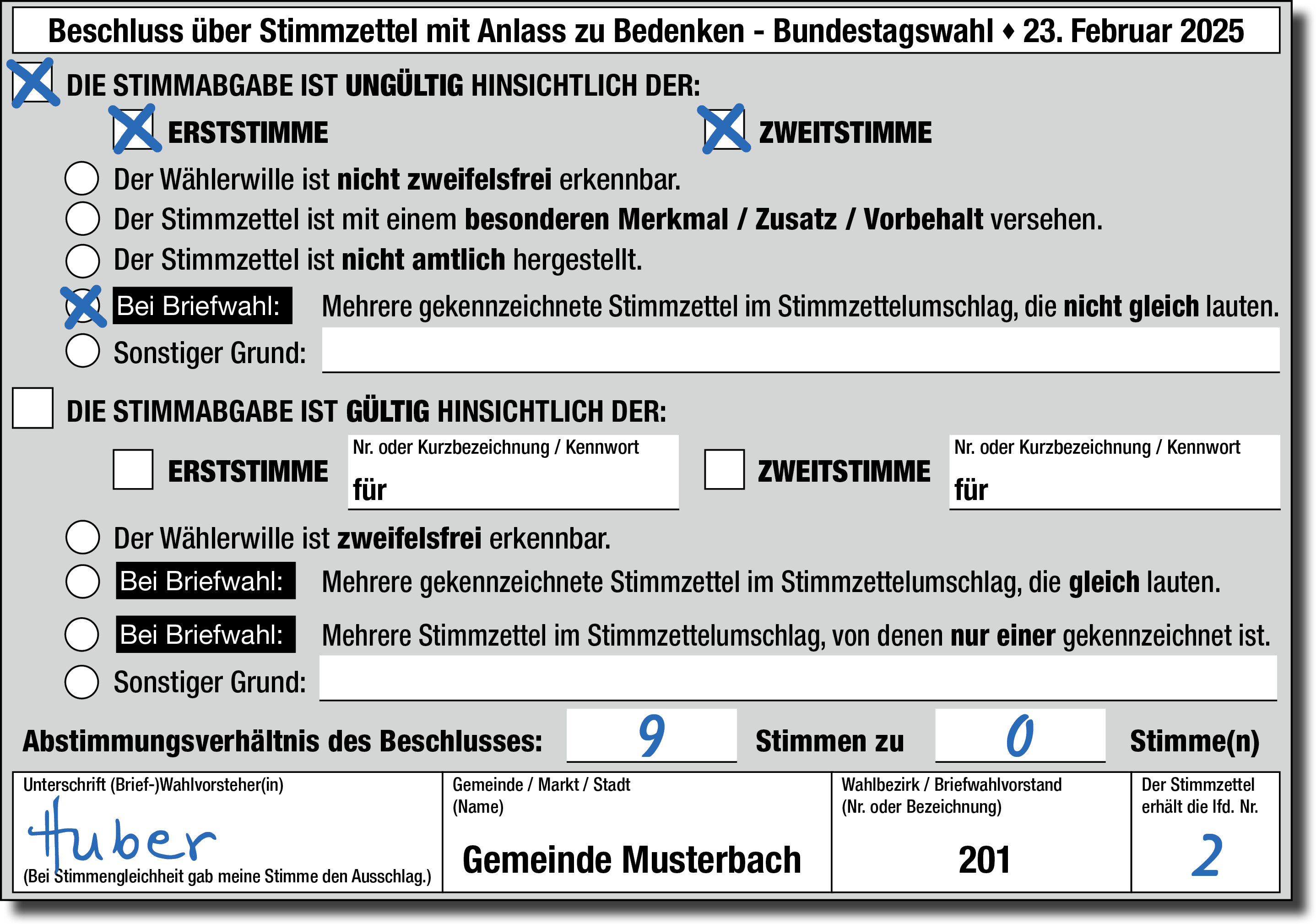 Bundestagswahl ♦ 23. Februar 2025
Vielen Dank 
für Ihre Aufmerksamkeit
und gutes Gelingen am
Wahlsonntag!